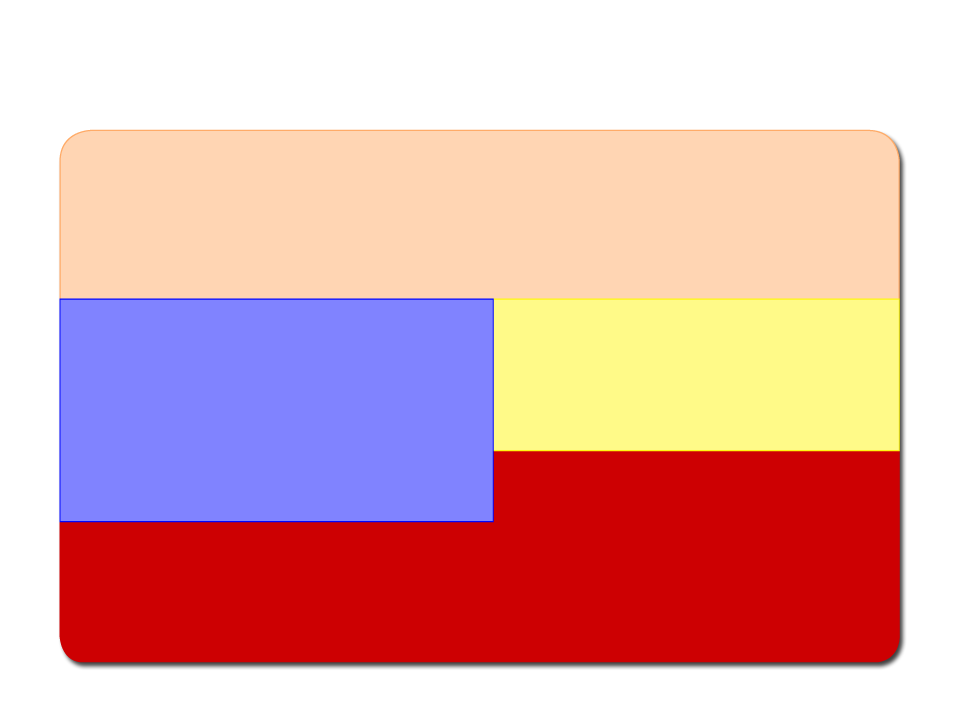 NEURO-MUSKULÁRNÍ ADAPTACE
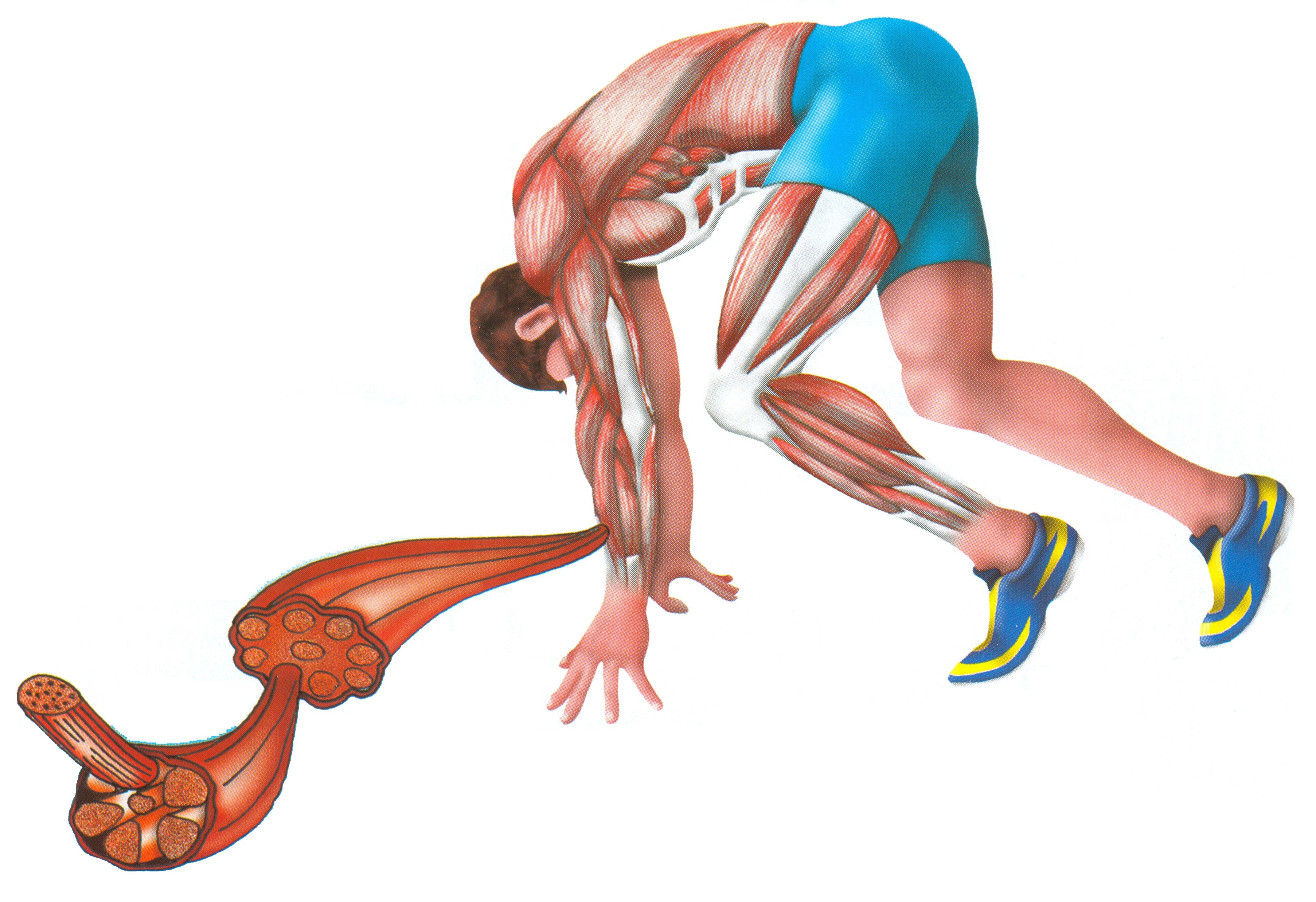 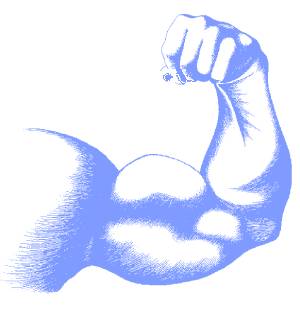 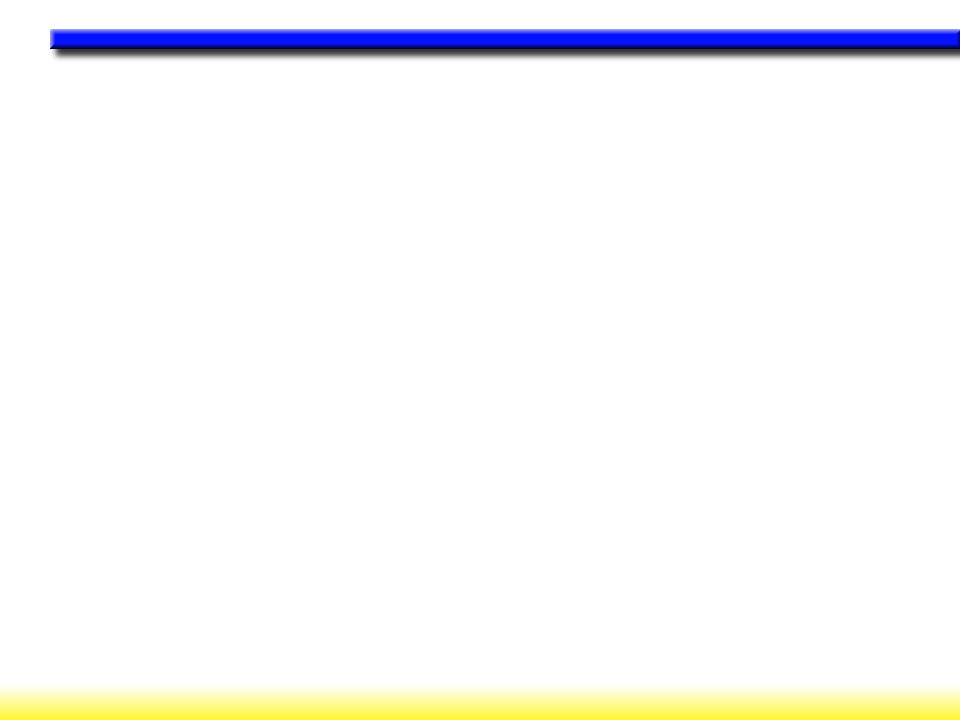 SPORTOVNÍ TERMIONOLOGIE
MAXIMIÁLNÍ SÍLA
1-repetition maximum (1RM)
MUSCULAR STRENGHT
MUSCULAR POWER
VÝBUŠNÁ SÍLA
MUSCULAR ENDURANCE
VYTRVALOSTNÍ SÍLA
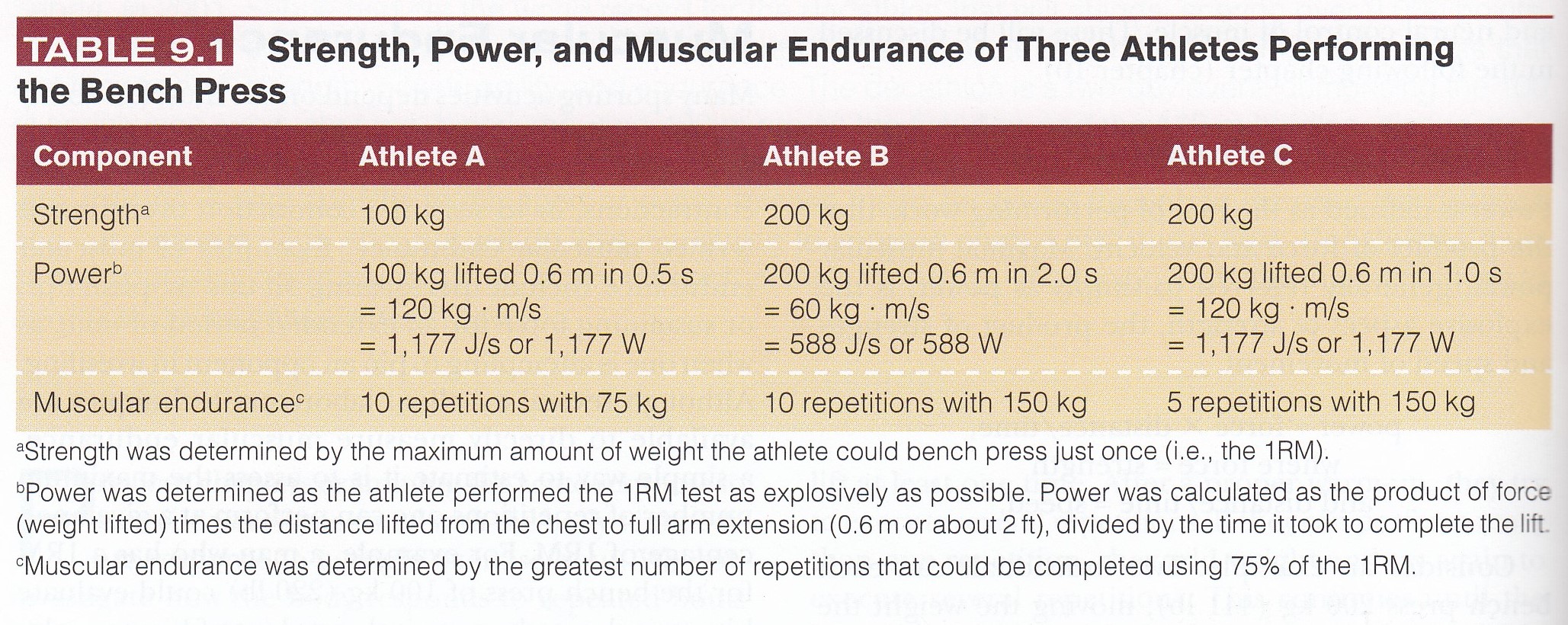 Kenney, Wilmore, Costill: Physiology of Sport and Exercise, 5. vydání
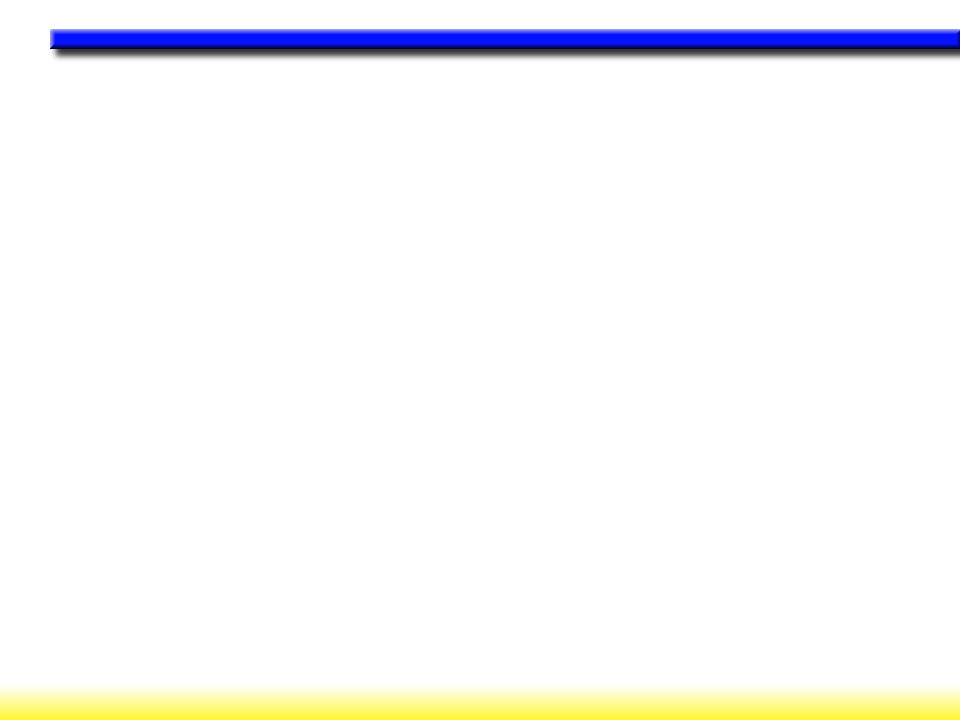 SPORTOVNÍ TERMIONOLOGIE
AEROBNÍ VÝKON
aerobní kapacita VO2max
AEROBIC POWER
ANAEROBNÍ VÝKON
ATP/CP
ANAEROBIC POWER
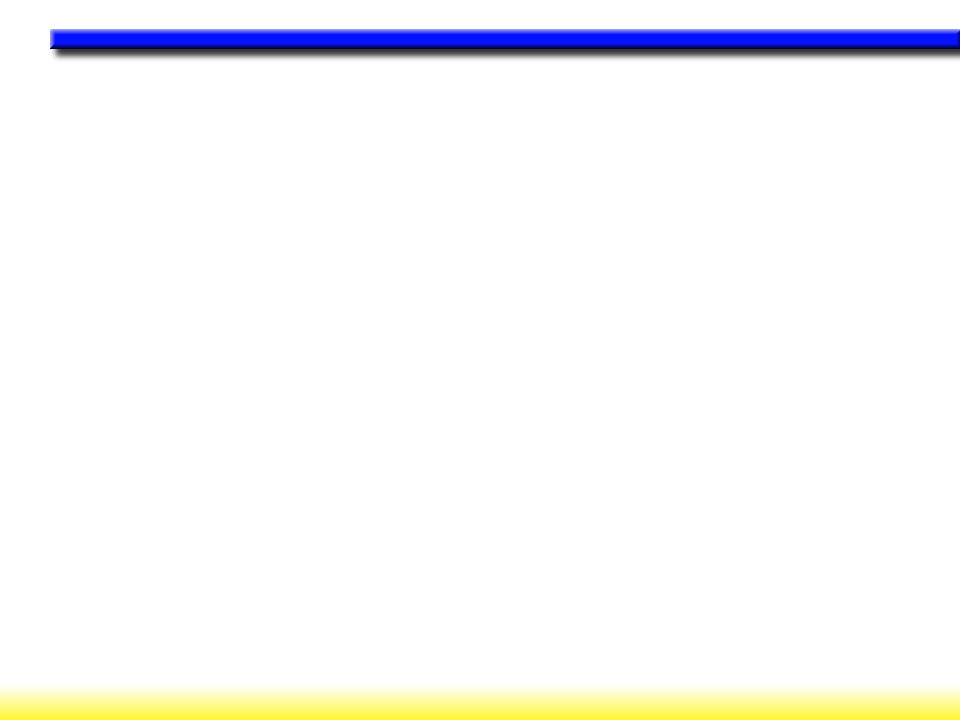 ANAEROBNÍ A AEROBNÍ TRÉNINK
INTERVALOVÝ TRÉNINK
KONTINUÁLNÍ TRÉNINK
INTERVALOVÝ KRUHOVÝ TRÉNINK
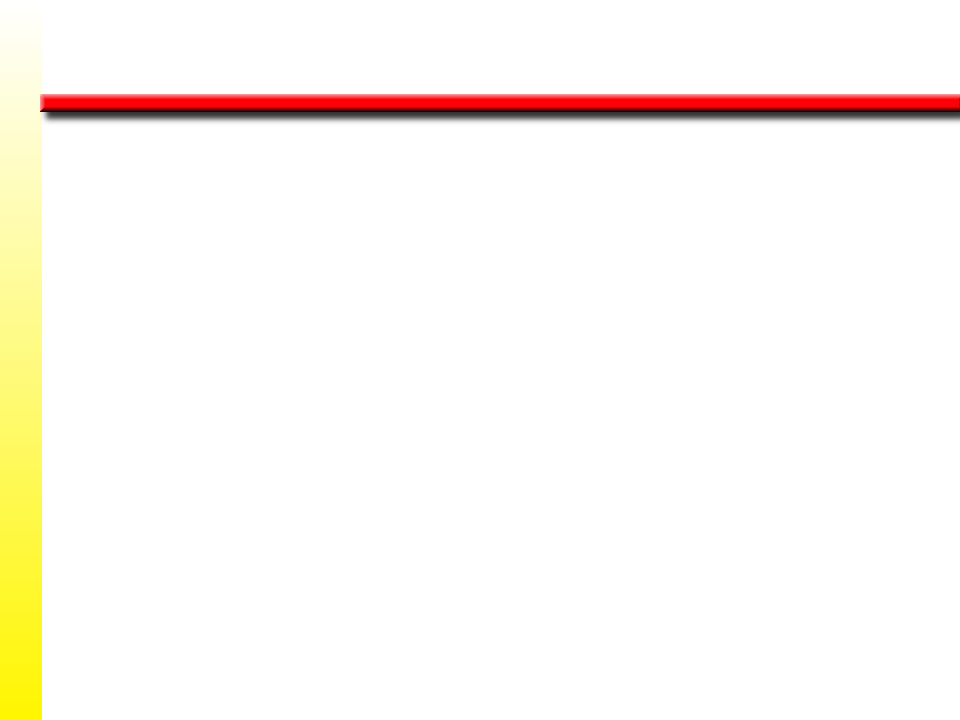 Trénink dynamické síly
w bez závaží (vlastním tělem)
w se závažím
w excentrický trénink
w izokinetický trénink
w plyometrická metoda
Typy posilovací trénink
Trénink statické (izometrické) síly
Elektrická stimulace svalu
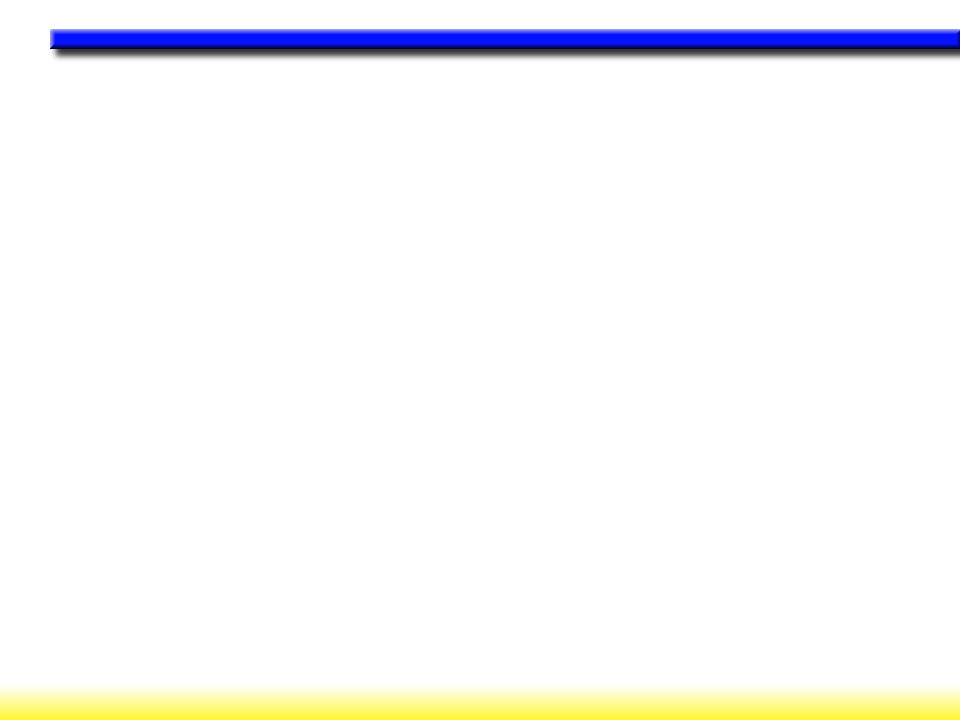 ODPOROVÝ TRÉNINK
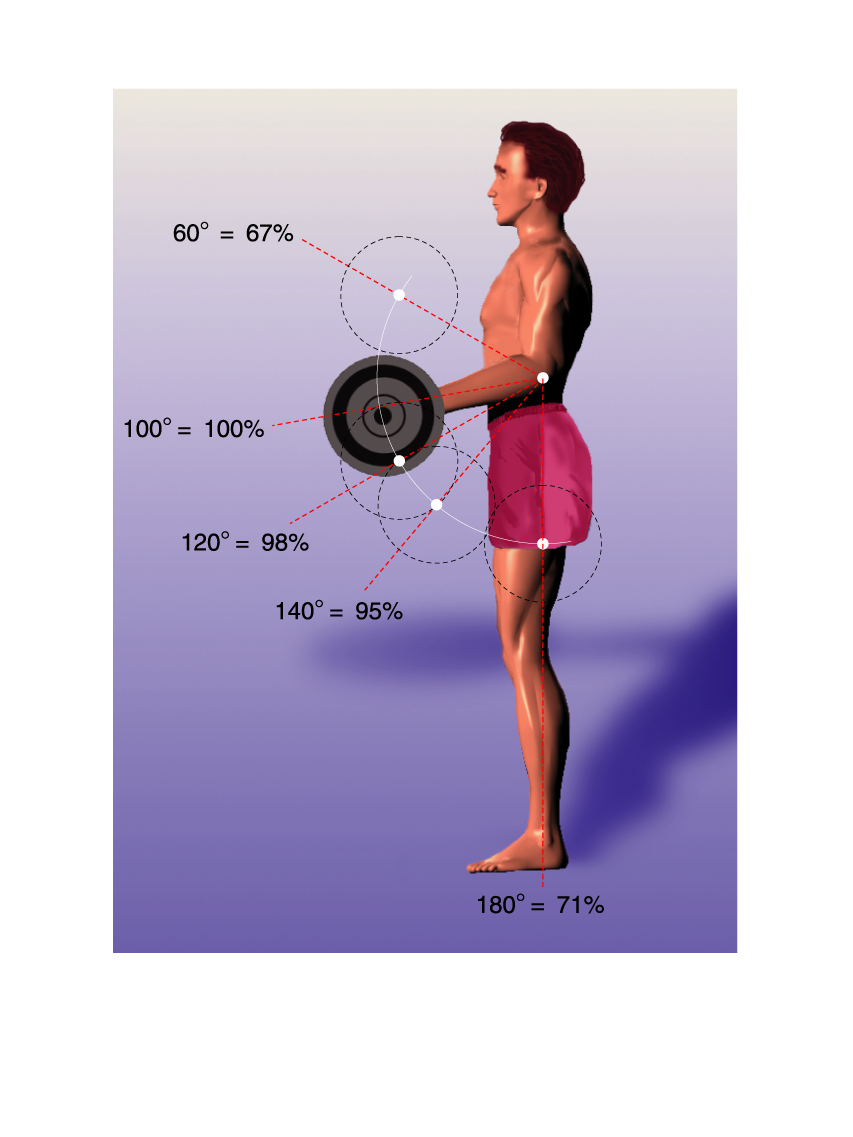 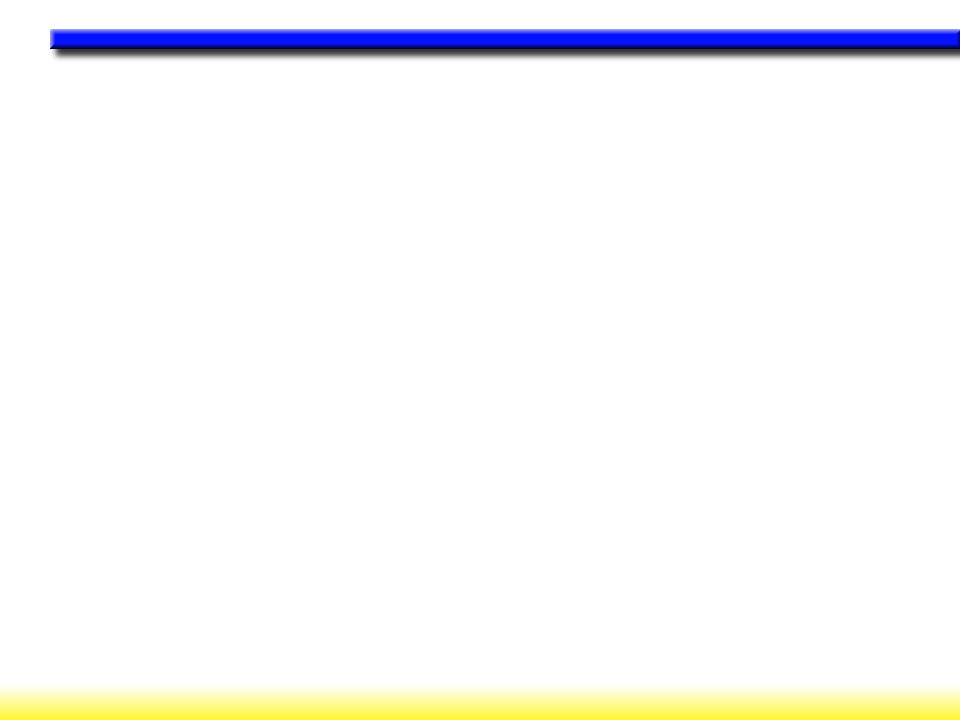 PLYOMETRICKÁ METODA
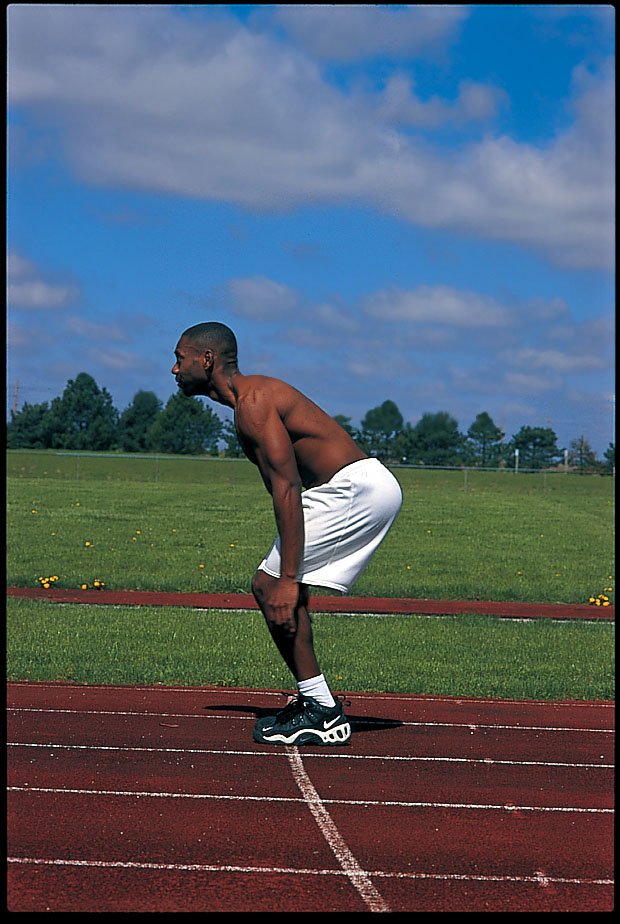 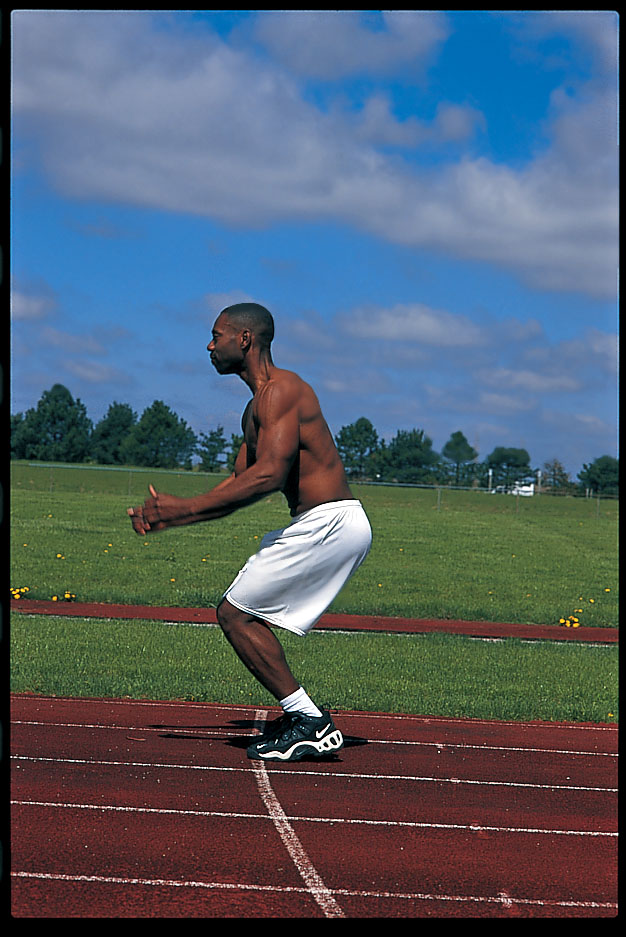 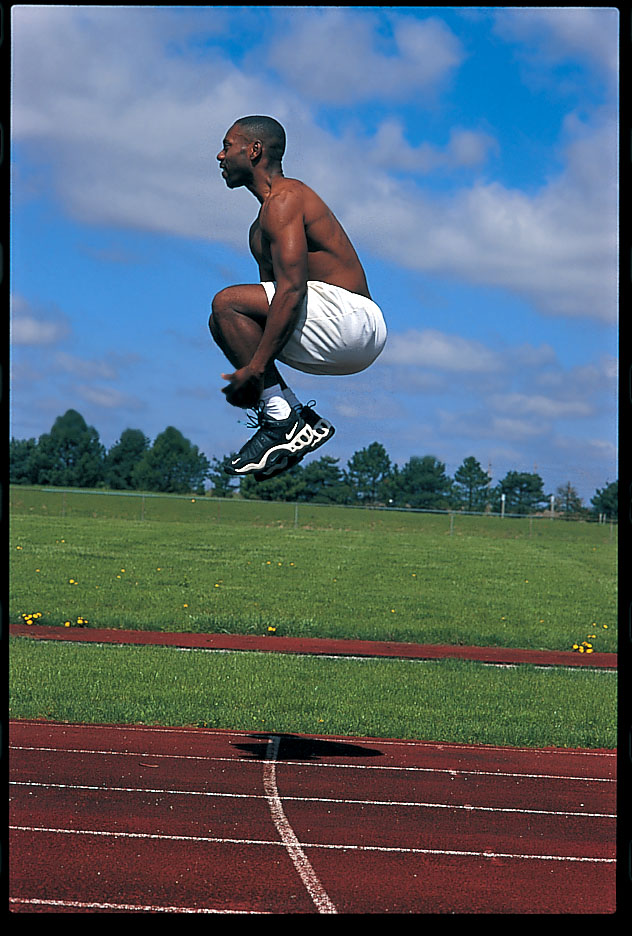 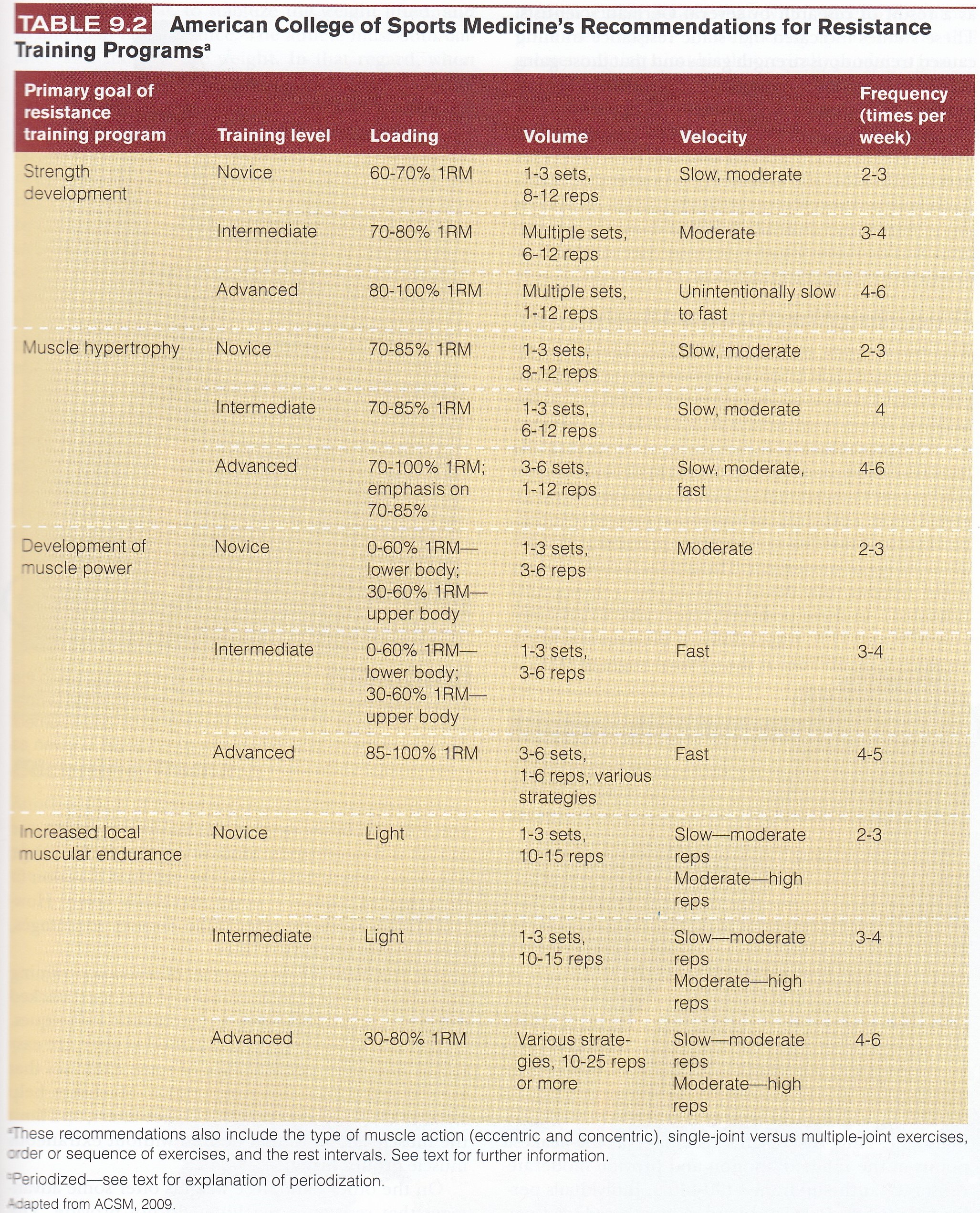 Kenney, Wilmore, Costill: Physiology of Sport and Exercise, 5. vydání
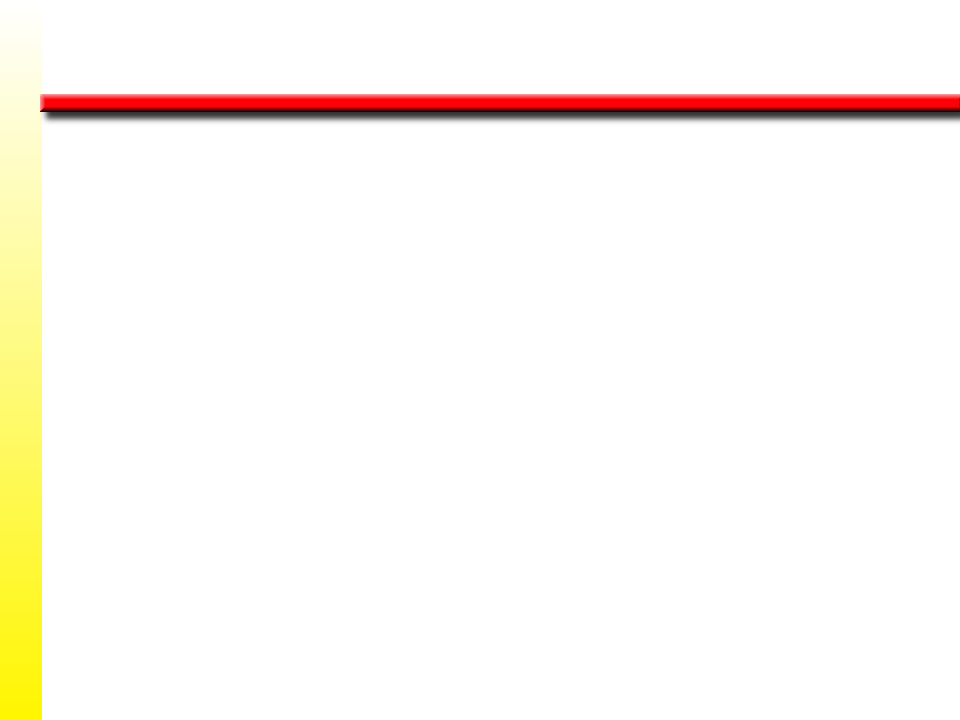 Potřebná analýza
w	Jaké svaly potřebuji posilovat?
w	Jakou posilovací metodu zvolím?
w	Jaký energetický systém má byt zatížen?
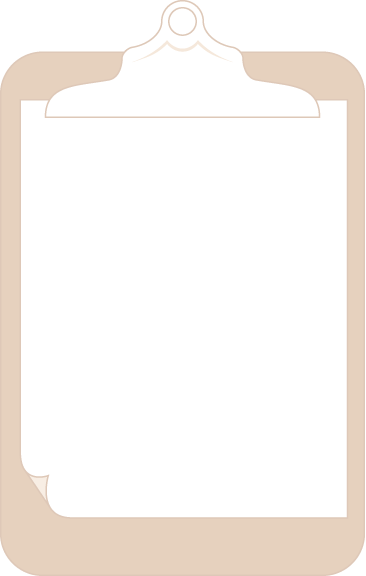 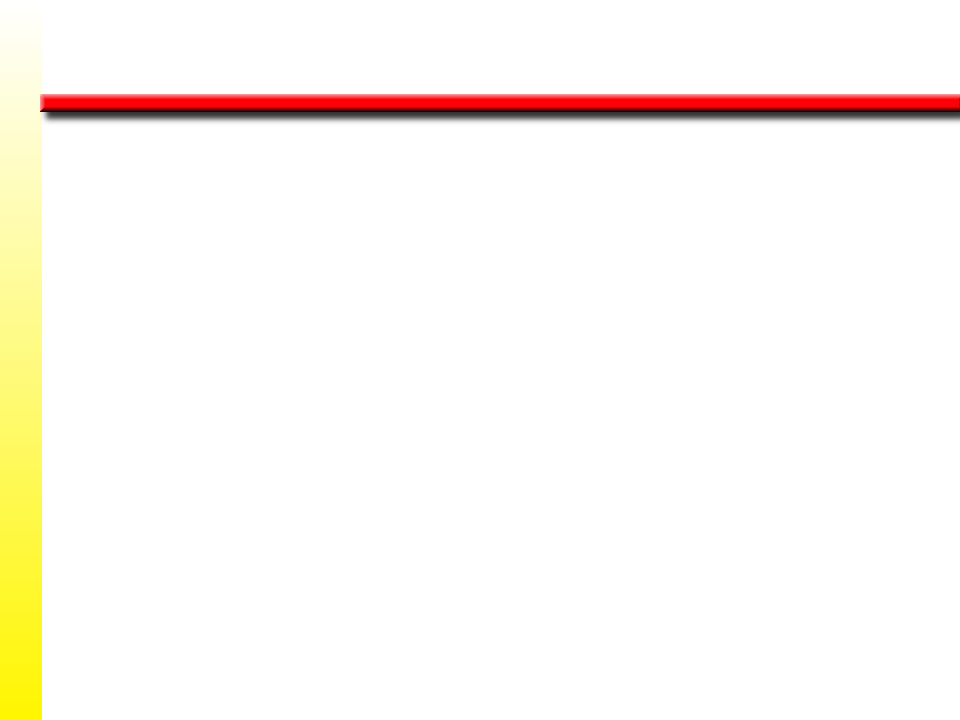 Výběr vhodného posilovacího tréninku
Maximální síla — pár opakování s velkým odporem (kolem 6 opakování), dlouhé přestávky
Vytrvalostní síla — hodně opakování s malým odporem (20 opakování), krátké přestávky
Výbušná síla — několik opakování se středně velkým odporem; důraz kladen na rychlost pohybu
Zvětšení obejmu svalu — více než 3 série s 6-12 opakováním; krátké přestávky mezi sériemi
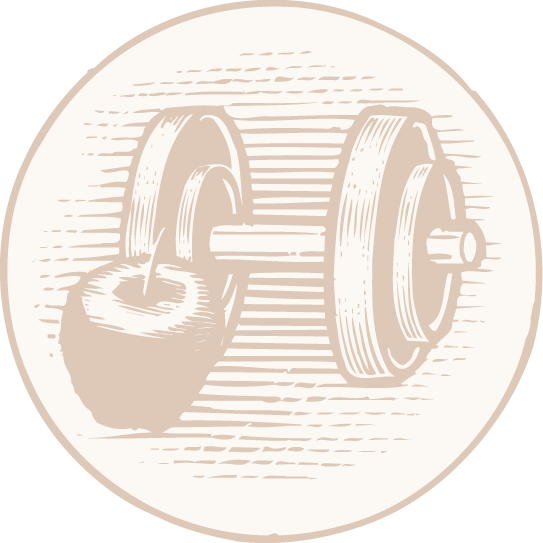 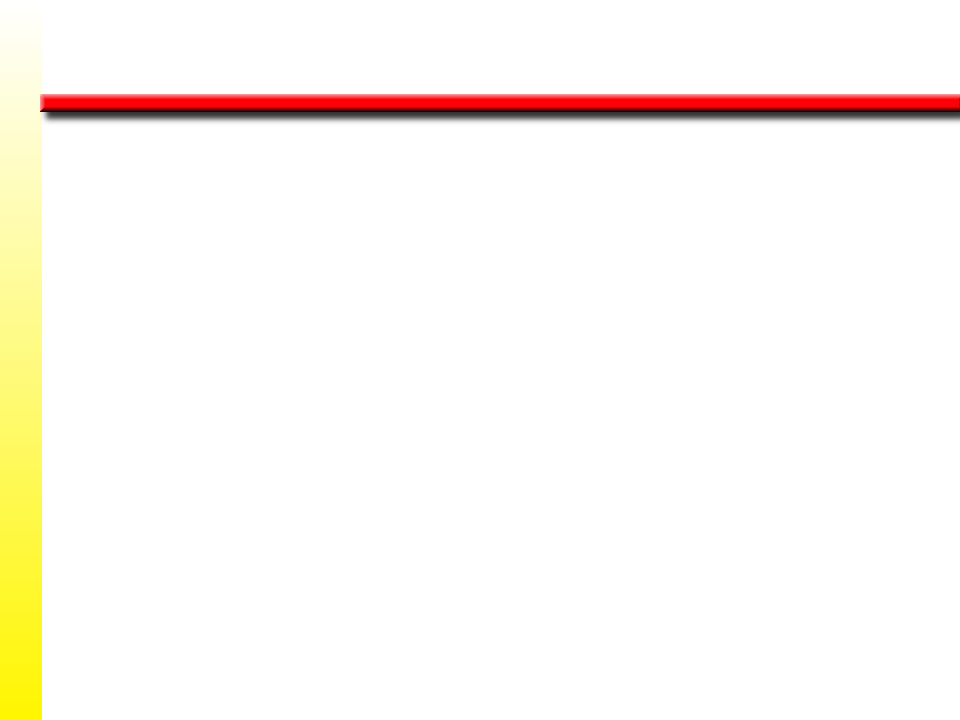 Adaptační změny - kosti
► Fyzické zatěžování organismu podporuje růst kostí

► Kost je po celou dobu života metabolicky aktivní (zvyšuje 	se obsah minerálních látek – Ca)

► Trénink zvyšuje (i snižuje) hmotnost kostí (vlivem 	působení parathormonu)

► Dlouhodobě neúměrně vysoká intenzita tréninkové zátěže 	produkuje pokles kostní denzity (osteoporózu)

► Úměrná intenzita produkuje vyšší denzitu diafýz
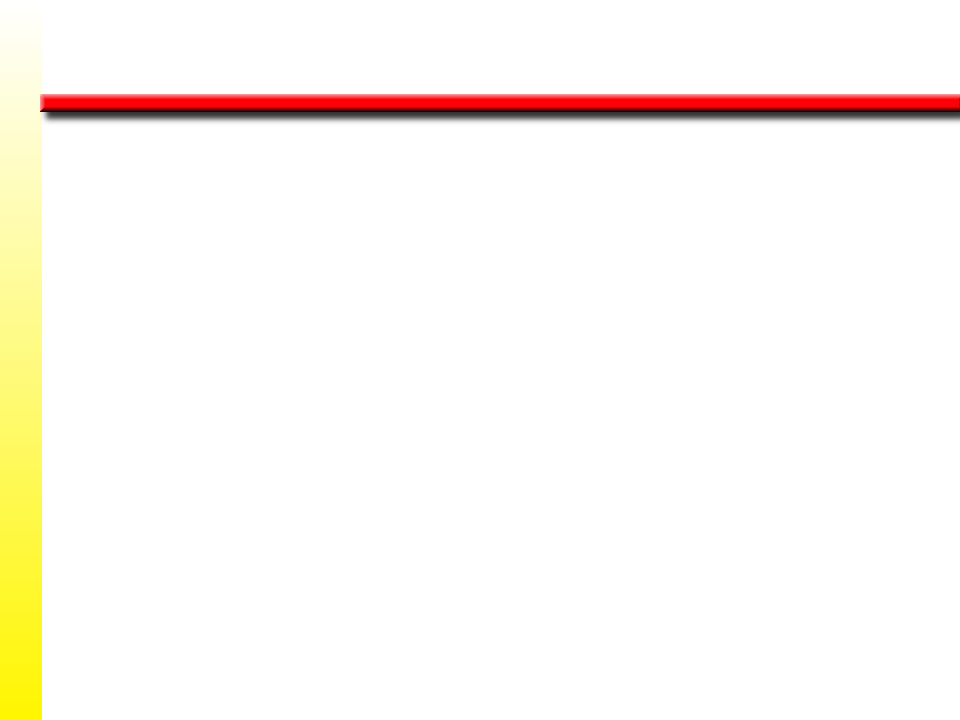 Adaptační změny - kosti
► Intenzivní zatížení mladého rostoucího organismu však 	vede v některých případech snad vlivem androgenů z 	nadledvinek k omezení růstu dlouhých kostí do délky 	předčasnou osifikací chrupavčitých růstových zón mezi 	hlavicemi a tělem kostí. Kosti jsou potom širší a kratší.
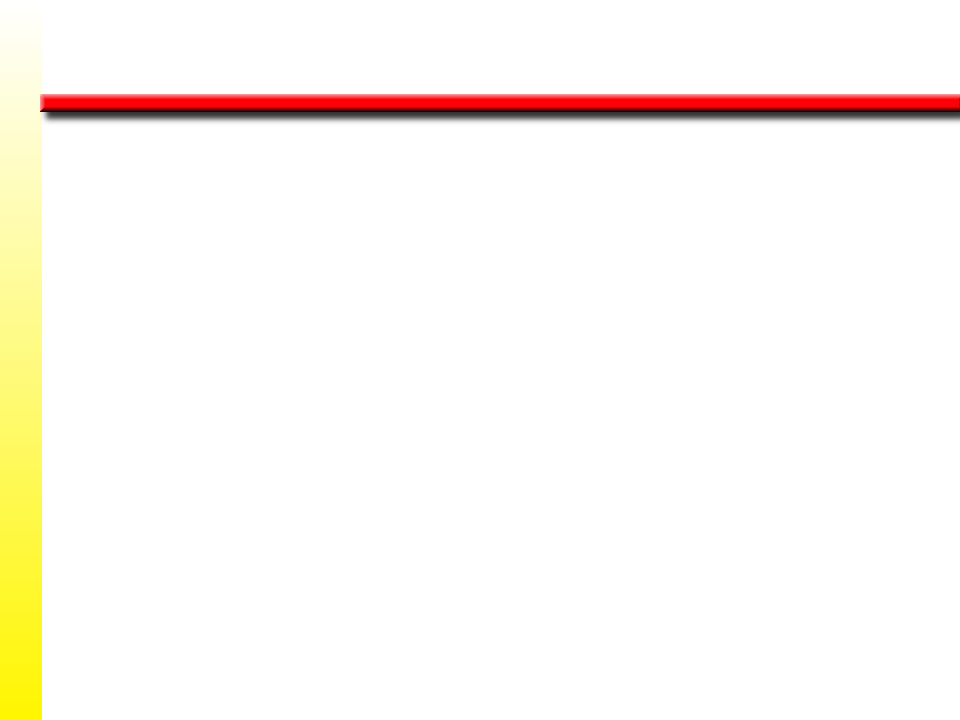 Adaptační změny – šlachy, vazy, kluby
► Zvyšuje se obsah kolagenu a aktivita enzymů

► Pojivová tkáň je dosti adaptivní

► Zatížení mění pozitivně tj. posiluje kosti, šlachy i vazy

► Trvalé přetěžování vede ke vzniku deformujících změn na 
		kloubech, zánětům šlach, bolestem kostí
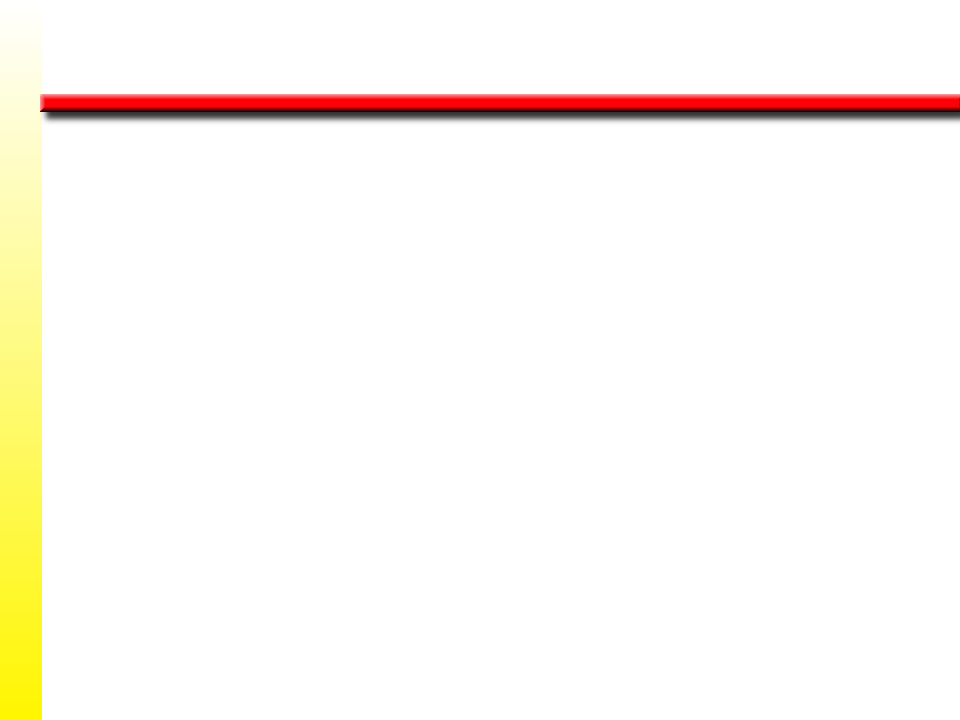 Adaptační změny
ve svalech trénovaných jedinců dochází k četným adaptačním změnám:

	- v oblasti strukturní i biochemické, které jsou patrné i 			za klidových podmínek
	- v metabolické reakci svalu na fyzické zatížení 			organizmu
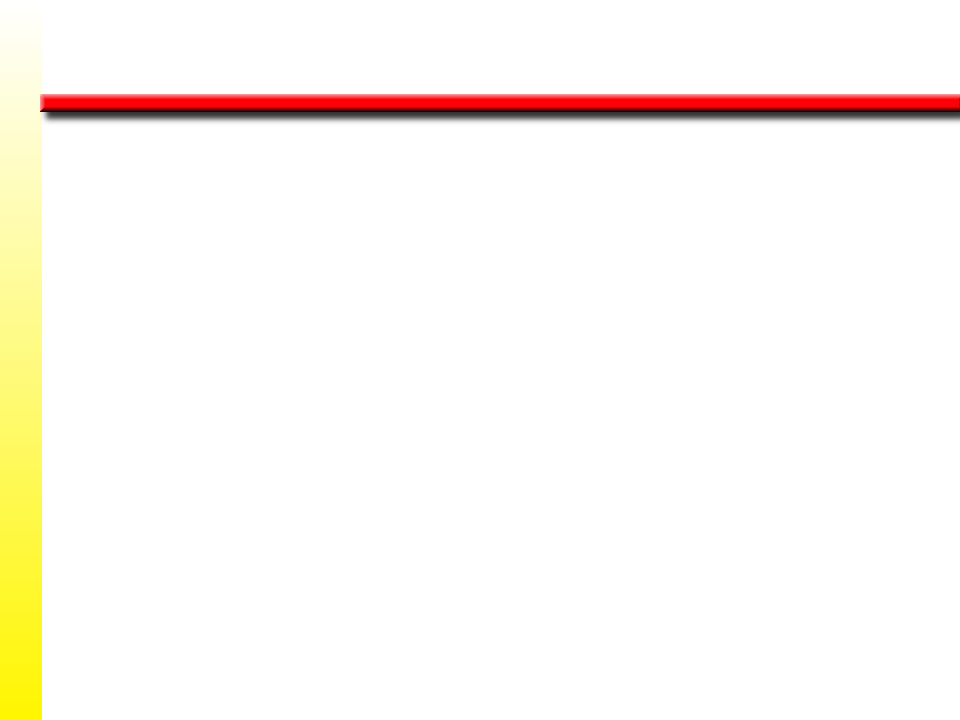 Adaptační změny – trénink a svaly
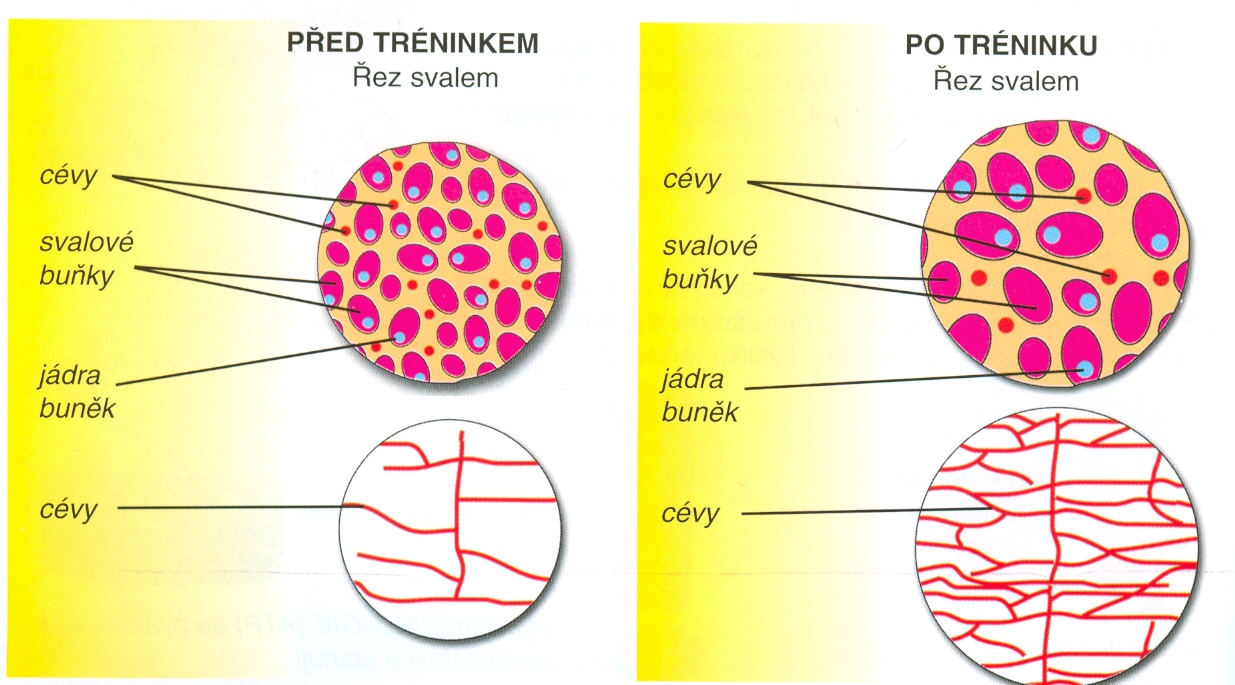 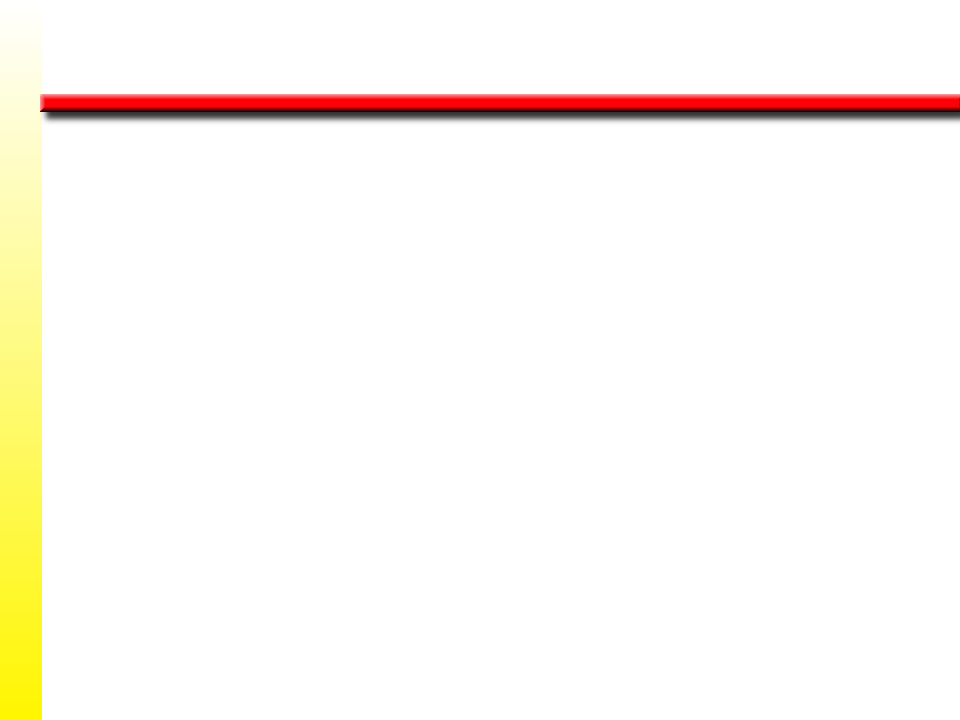 Základní vlastnosti sval. vláken (I, IIa, IIx)
Typ IIa
rychlé červené
Typ I
pomalé červené
Typ IIx
rychlé bílé
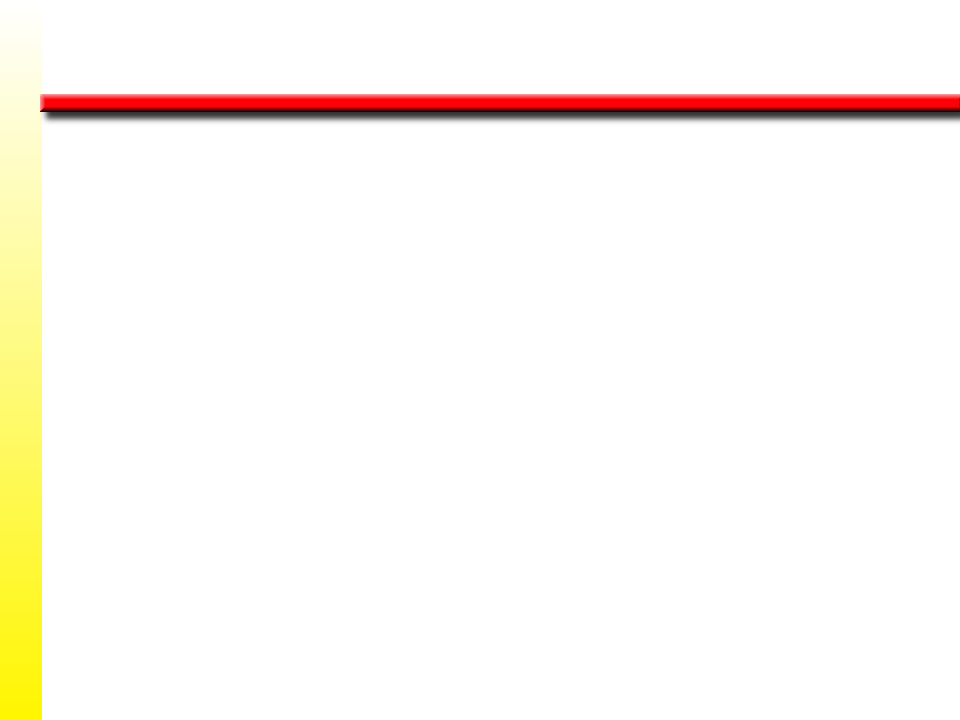 Vliv odlišného řízení pohybové aktivity (tréninku) na vlastnosti kosterního svalu
RYCHLOST
SÍLA
VYTRVALOST
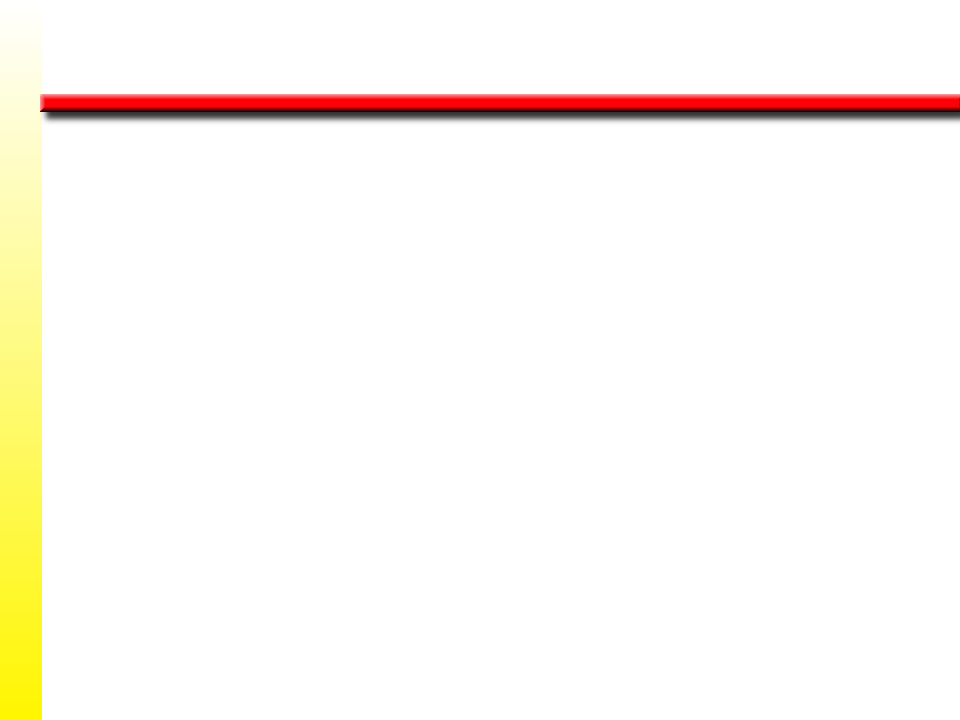 Je možná změna svalových vláken?
w Dřívější studie ukázali, že změna vláken není možná, pouze změna jejich vlastností.
w Studie křížení inervace ukázali, že nepatrné změny jsou možné.
w Možná změna z IIx na IIa, a z IIa na I vytrvalostním tréninkem, a IIx  na IIa silovým tréninkem.
Kombinací vysoké intenzity silového tréninku a krátké intervaly rychlé práce mohou vést ke konverzi vláken I na IIa.
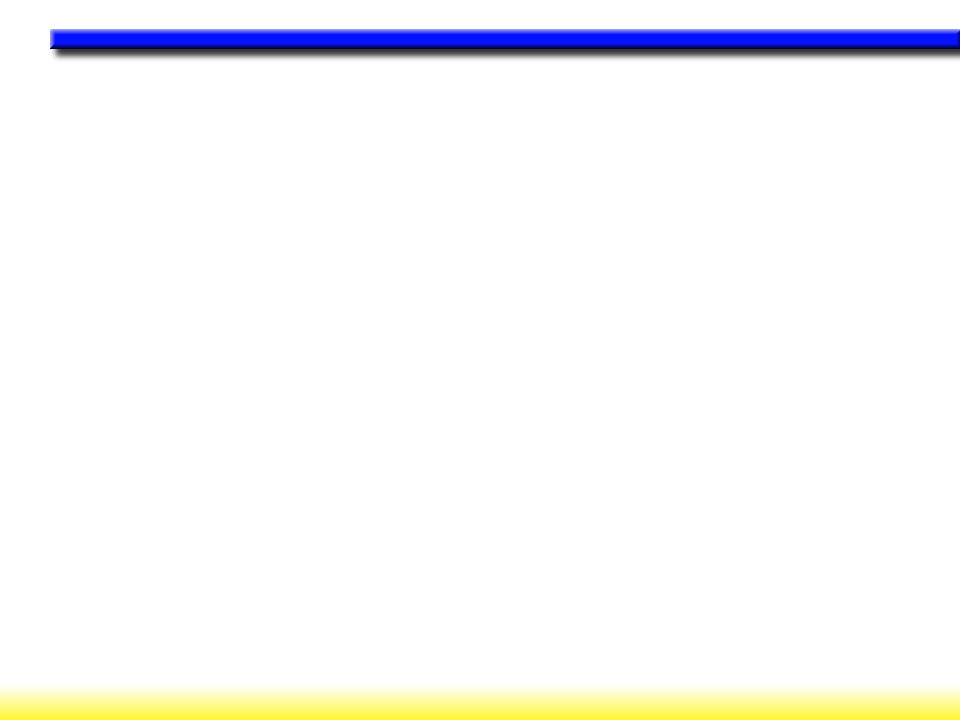 HYPERTROFIE SVAL. VLÁKEN PO TRÉNINKU
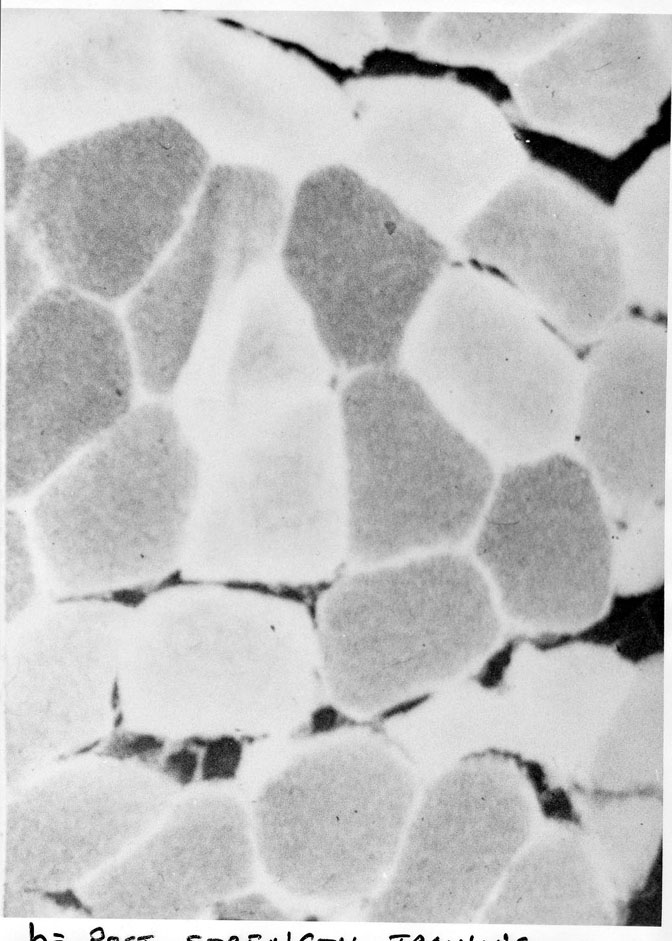 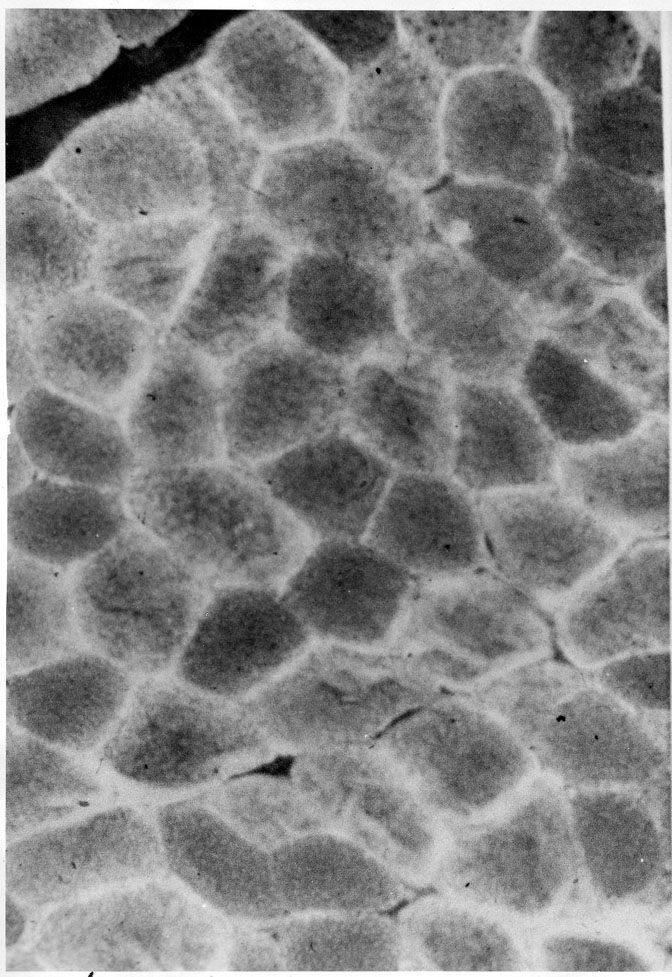 ZMĚNY PODÍLU TYPů SVALOVÝCH VLÁKEN


m. extensor digitorum longus
I ←→ IIA ←→ IIX 
I ←→ IIA ←→ IIX 
m. soleus


Vysokofrekvenční stimulace (hypertyreóza)
 → → → → → → → → → →
I ←→ IIA ←→ IIX 
← ← ← ← ← ← ← ← ← ←
Nízkofrekvenční stimulace (hypotyreóza)
Změny podílu různých typů svalových vláken po vytrvalostním tréninku 
(Powers, 2007)
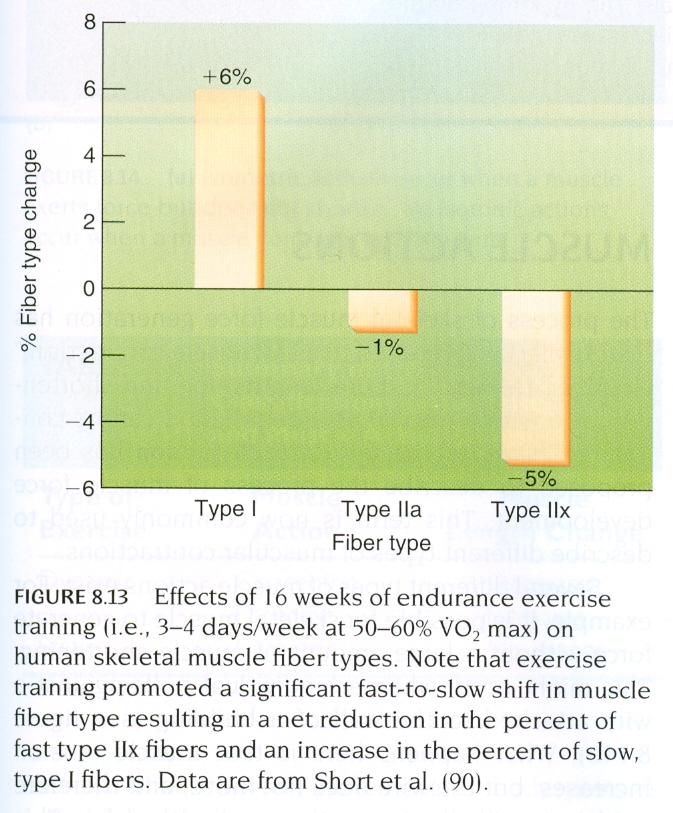 PřeMĚNA rychlých svalových vláken na pomalá
http://www.oapublishinglondon.com/article/565
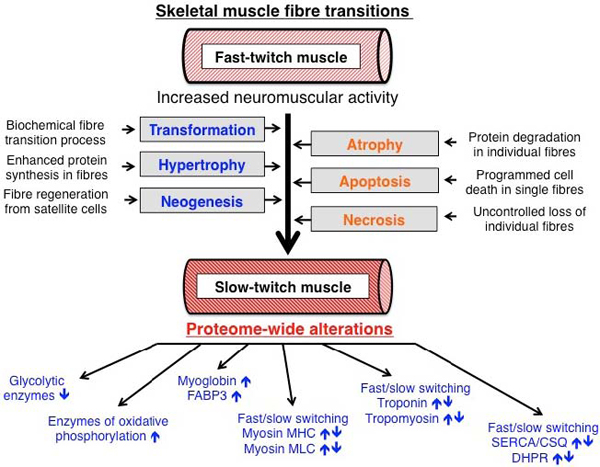 MECHANIZMY HYPERTROFIE SVALOVÝCH VLÁKEN
A PřeMĚNY rychlých vláken na pomalá
http://www.oapublishinglondon.com/article/565
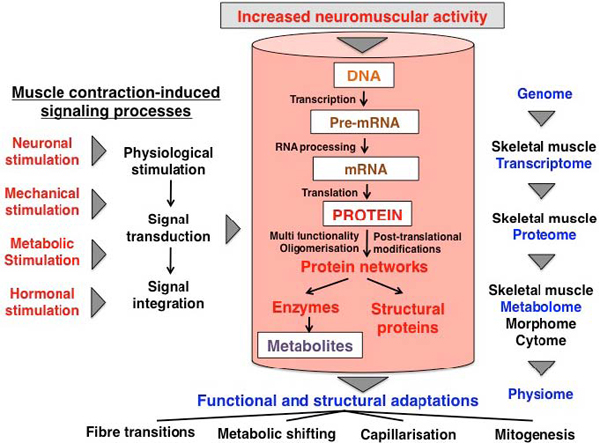 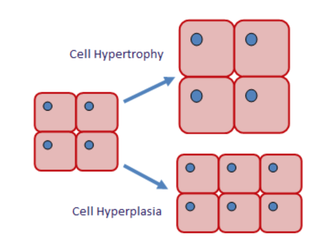 MECHANIZMY → HYPERTROFIE / HYPOTROFIE svalových vláken
http://jeb.biologists.org/content/219/2/235
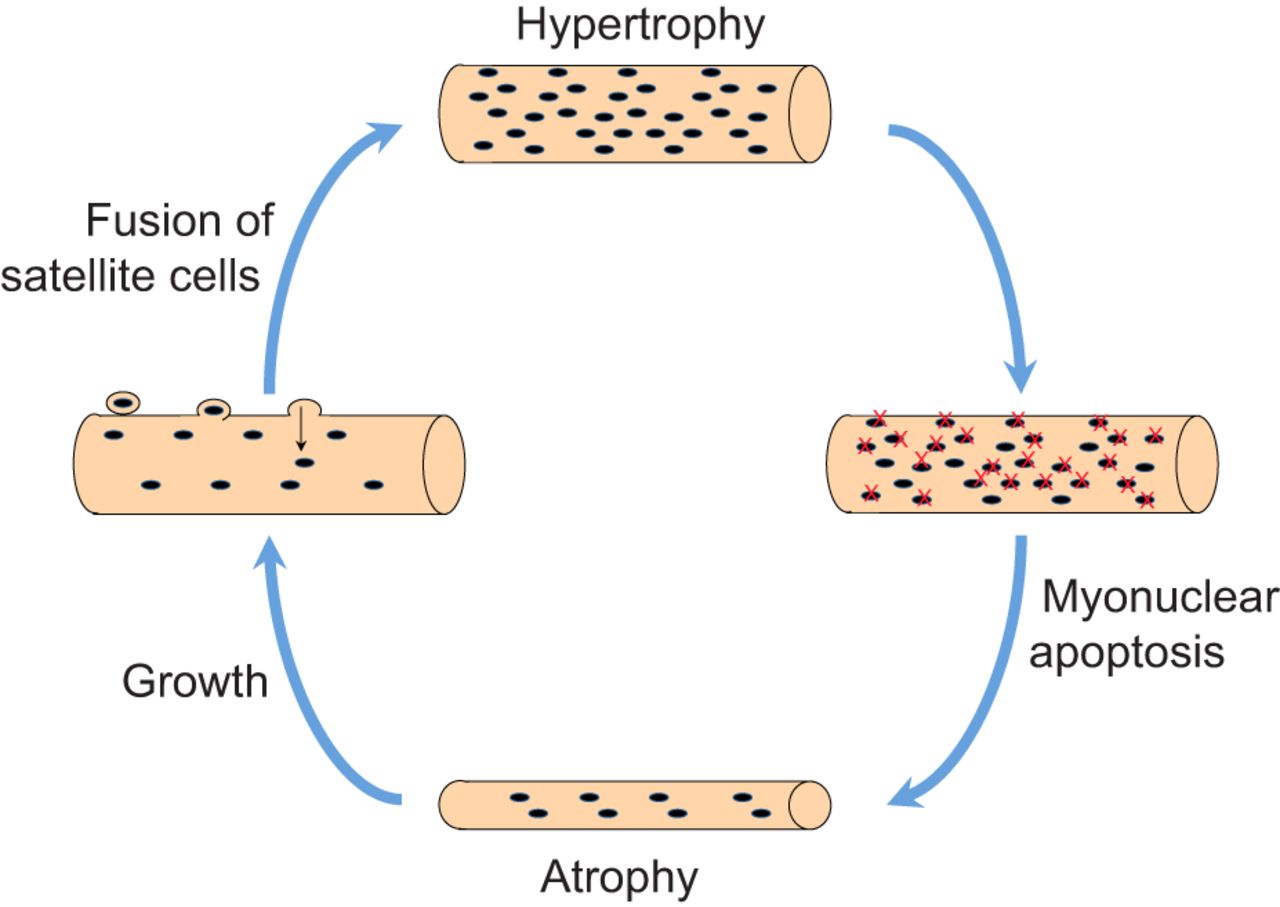 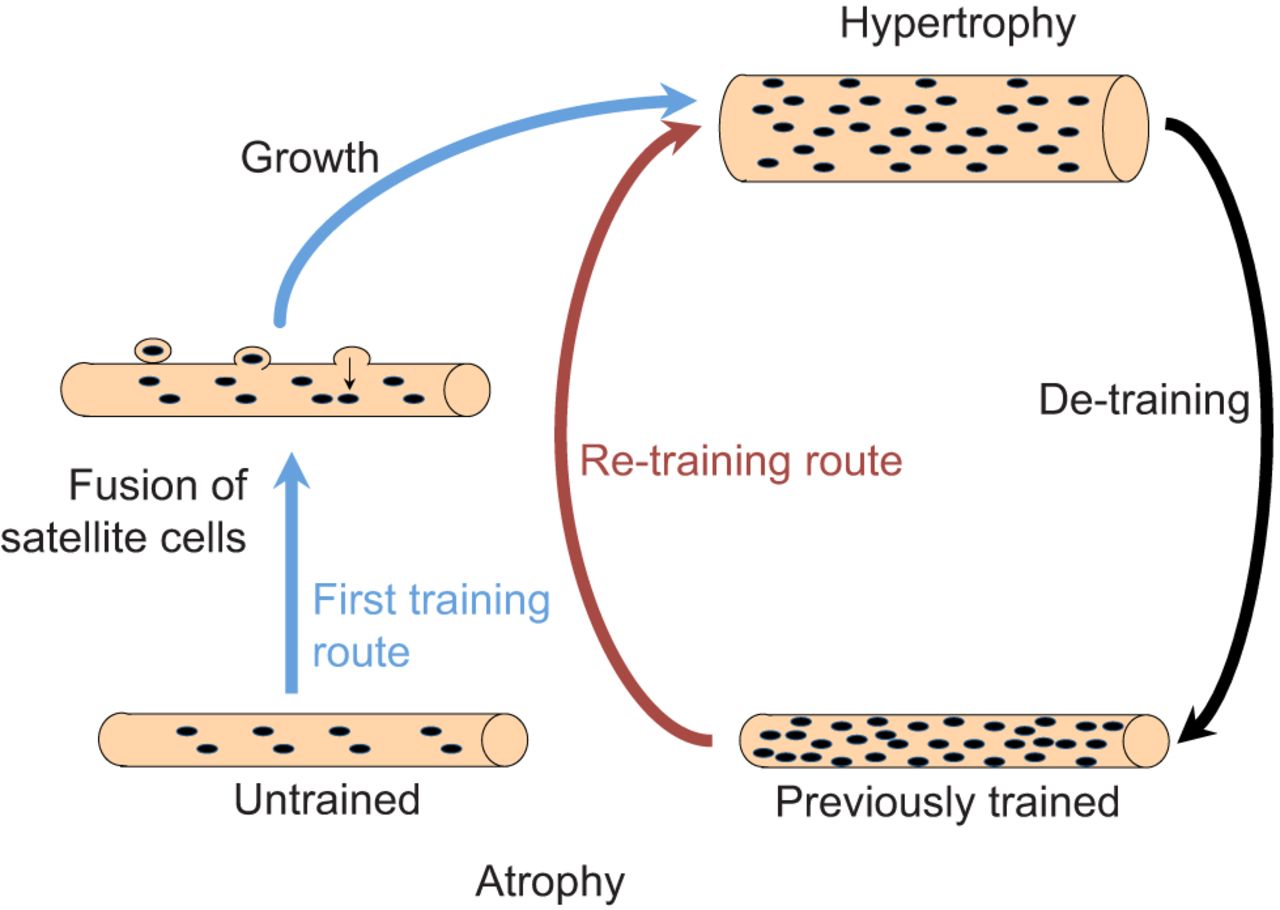 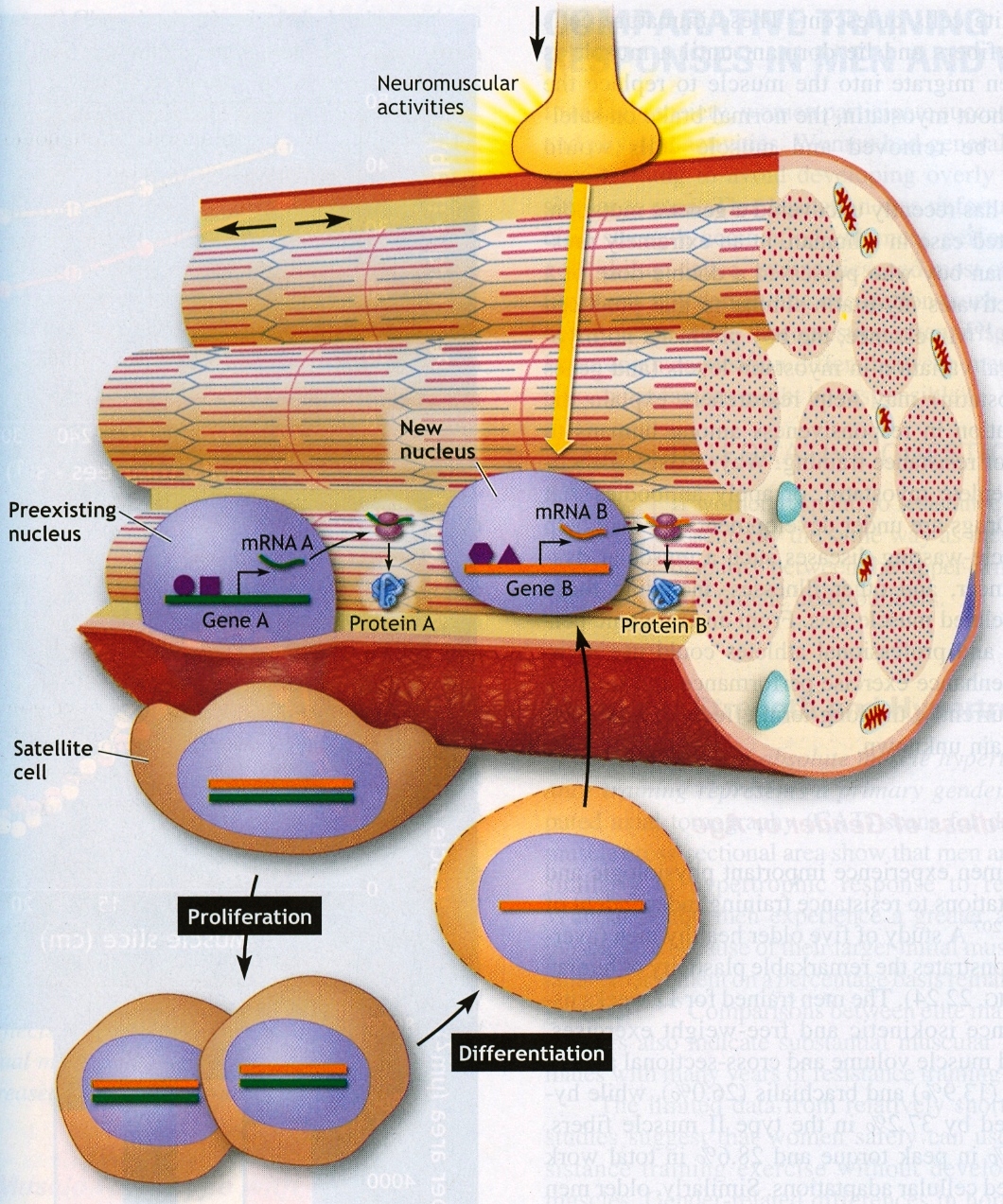 Svalová adaptace
Adaptace svalových vláken vlivem tréninku
POMALÁ VLÁKNA
RYCHLÁ VLÁKNA
TYP TRÉNINKU
SÍLA
VYTRVALOST
SÍLA
VYTRVALOST
HYPERTROFIE RůZNých typů svalových vláken
http://danogborn.com/underestimating-type-i-fibres/
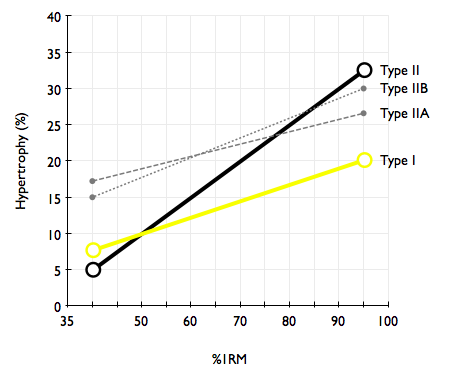 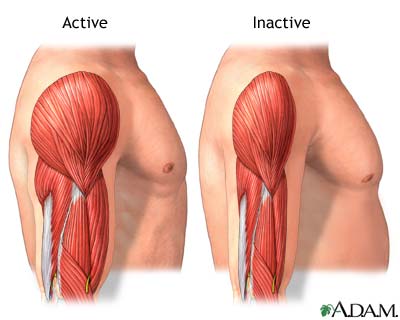 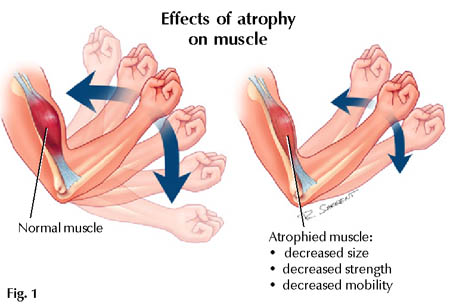 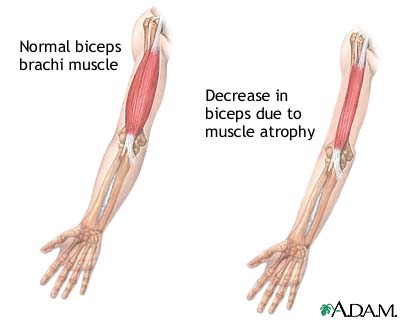 KŘEČE SVALU (cramps)

PŘÍČINY - MECHANIZMY
usilovné anaerobní cvičení (anaerobní glykolýza) - izometrické / dynamické (sprint)
	→↑senzitivita na Ca+ / ↑ koncentrace Ca+ v buňce → [fixace vazby Aktin-Myozin]
vyčerpávající vytrvalostní zátěž, podchlazení, hypohydratace
	→ ↓ prokrvení svalové tkáně → ↓ ATP → přesun K+ z buňky do ECT
	→ myolýza → přesun K+ z buňky do ECT
↓ příjem Mg+, Na+ (iontový nápoj) → ↓ Mg+ v plazmě

PROJEVY
dlouhodobá kontrakce svalu (neschopnost relaxace) a 
bolest svalu (minuty – hodiny)

PRVNÍ POMOC
pasivní natažení svalu
zahřátí, masáž

PREVENCE
- odstranění příčin
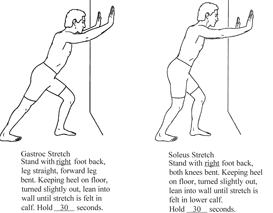 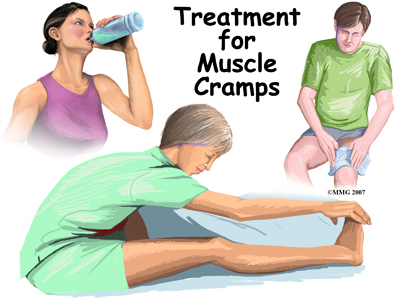 Klasifikace akutního poškození svalů podle 2011 Munich Consensus Conference
[Müller-Wohlfarth HW. et al. Terminology, classification, patient history, and clinical examination. In: Müller-Wohlfarth HW. et al. (eds.). Muscle Injuries in Sports. Thieme: Stuttgart, 2013: pp. 135-167.]
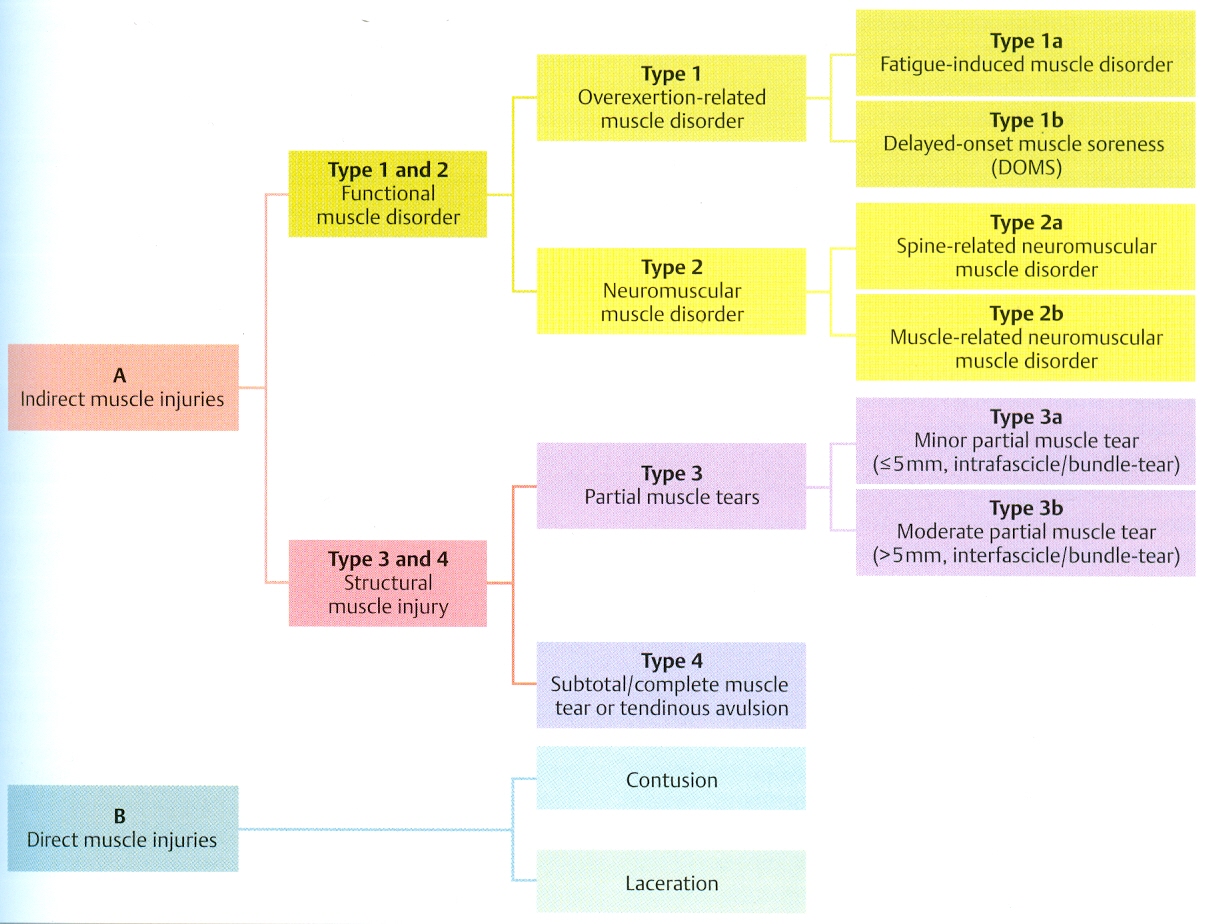 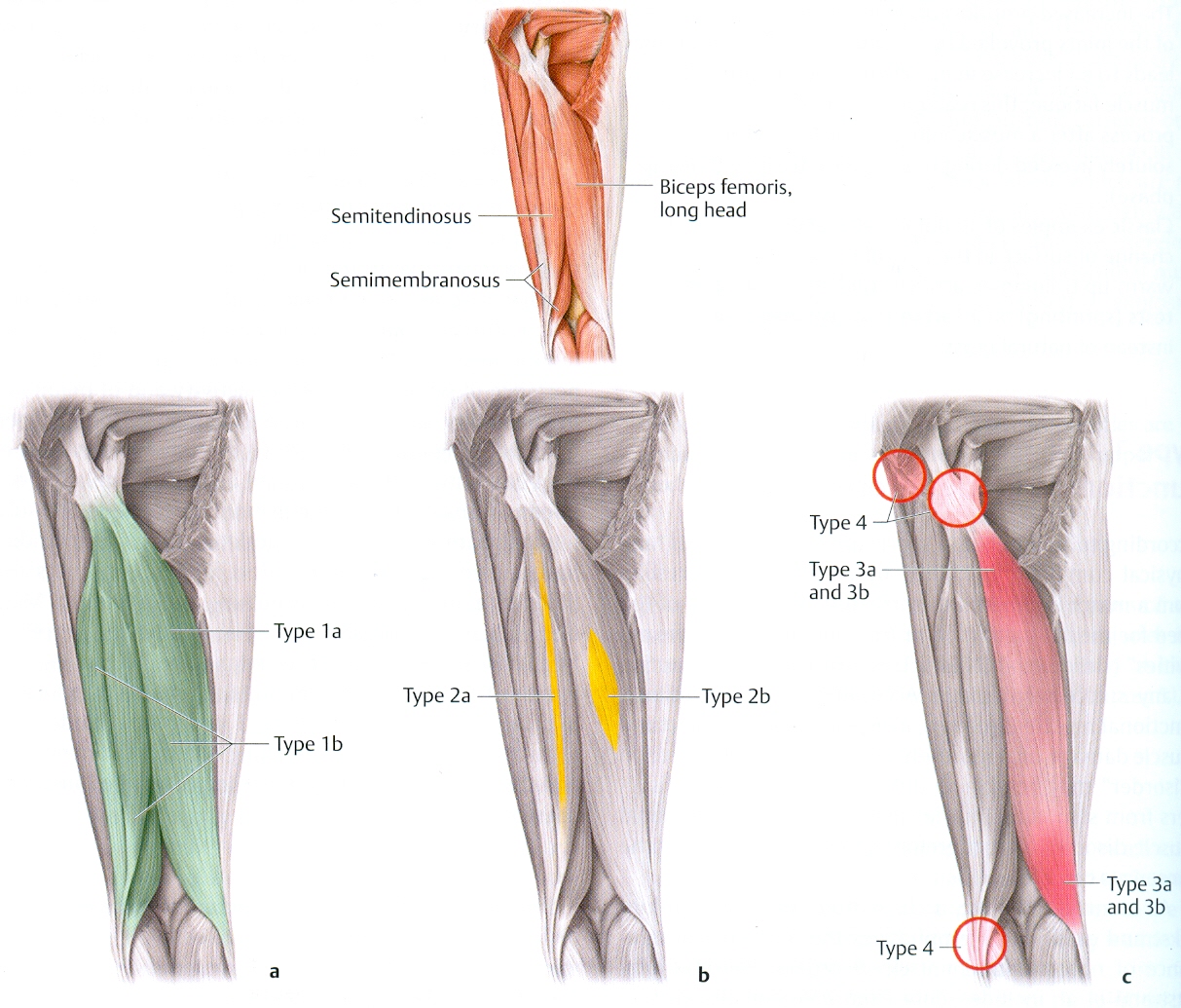 avulsion – odtržení, contusion – zhmoždění, disorder – potíže, fatigue – únava, injuries – poškození, laceration – natržení, overexertion – přetížení, soreness – bolestivost, tear - trhlina
Klasifikace akutního poškození svalů podle 2011 Munich Consensus Conference 1/2
[Müller-Wohlfarth HW. et al. Terminology, classification, patient history, and clinical examination. In: Müller-Wohlfarth HW. et al. (eds.). Muscle Injuries in Sports. Thieme: Stuttgart, 2013: pp. 135-167.]
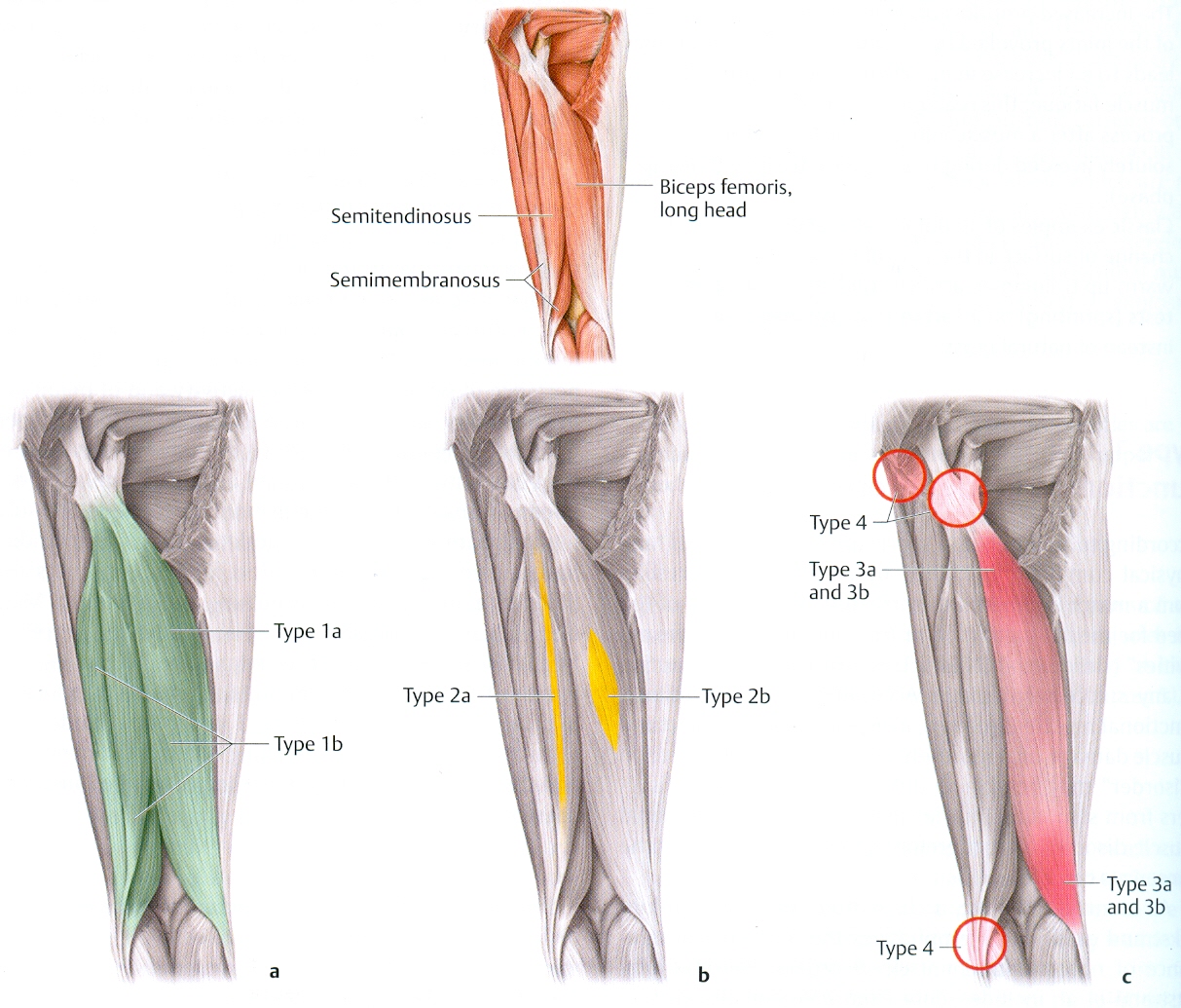 FUNKČNÍ POŠKOZENÍ SVALU (trvání s léčbou < týden)
bolestivý problém svalu bez zjevného makroskopického poškození vláken
(1a)
Omezené zvyšující se napětí podél svalu (ztuhnutí) po přetížení - při změně tréninku, povrchu kurtu …
SVALOVÁ Bolest při pohybu, ZtuhLost SVALU 
(1b)
Více rozšířená bolestivost po svalu po nezvyklém brždění pohybu s excentrickými kontrakcemi nebo po dlouhotrvajícím metabolickém přetížení
SVALOVÁ BOLEST, ZTUHLOST A SLABOST I V KLIDU, 
(2a)
Omezené zvyšující se napětí podél svalu v důsledku funkční nebo strukturální vertebrogenní poruchy (lumbální, sakroiliakální, …)
BOLESTIVÁ ZTUHLOST SVALU, TUPÁ AŽ BODAVÁ BOLEST – zhoršující se se svalovou aktivitou
(2b)
Vřetenovitě omezená oblast zvýšeného svalového napětí v důsledku dysfunkce neuro-muskulárního řízení (reciproční inhibice)
BOLESTIVOST – zvyšující se s rostoucí svalovou ztuhlostí a napětím
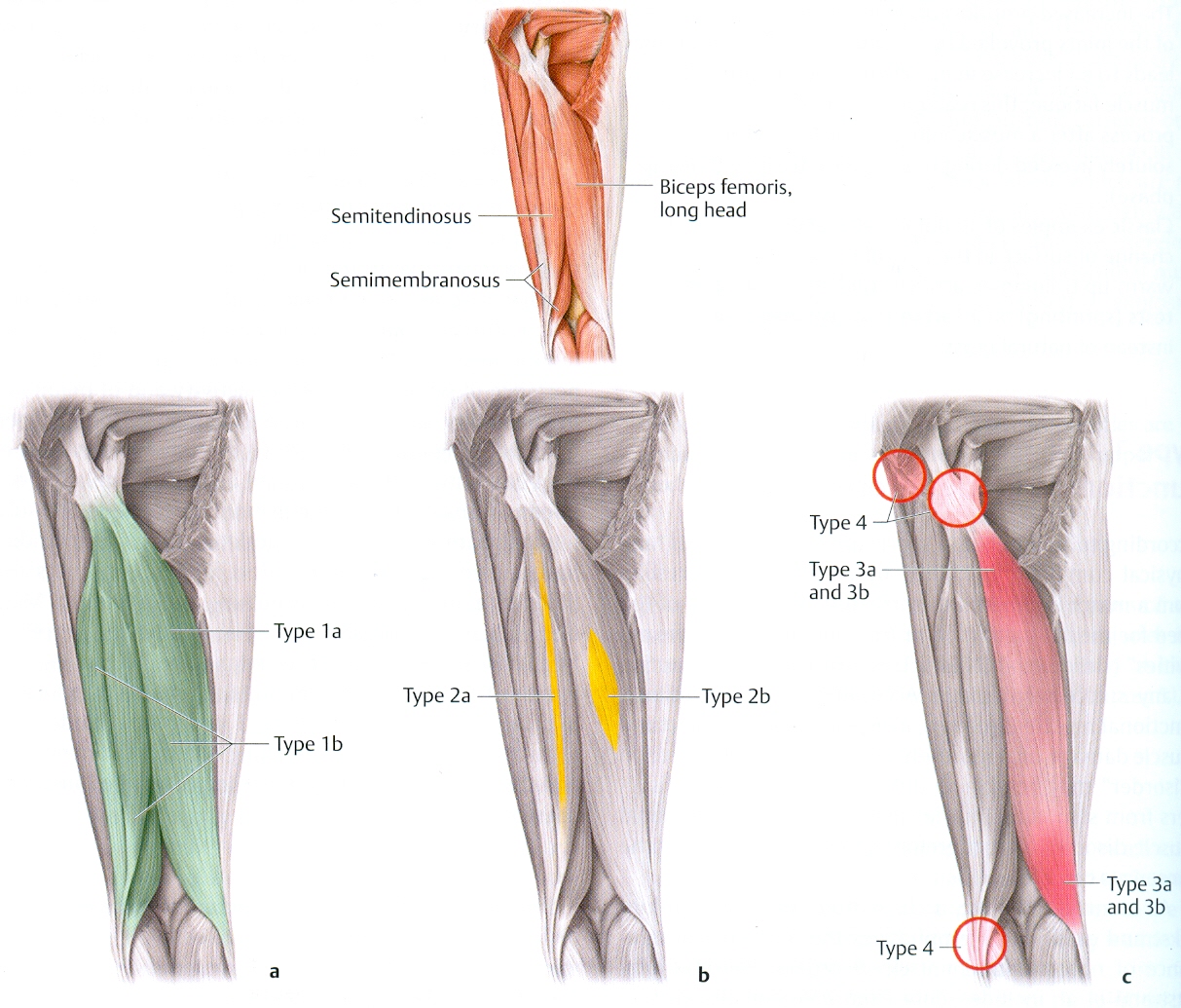 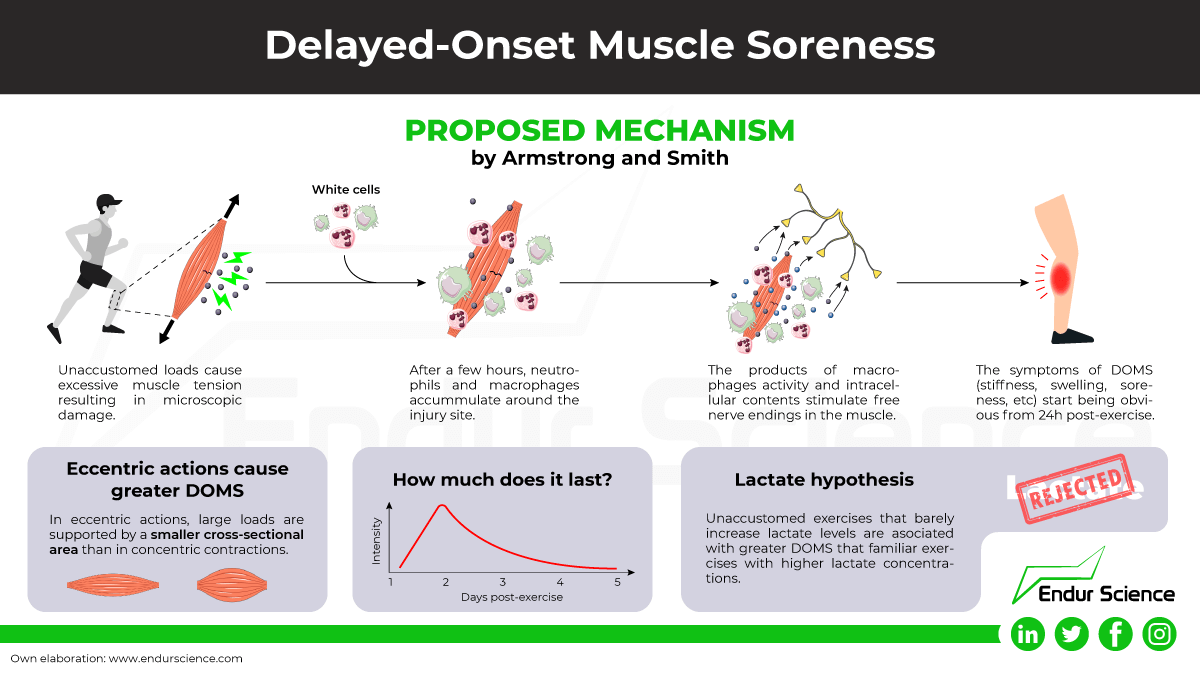 Klasifikace akutního poškození svalů podle 2011 Munich Consensus Conference 2/2
[Müller-Wohlfarth HW. et al. Terminology, classification, patient history, and clinical examination. In: Müller-Wohlfarth HW. et al. (eds.). Muscle Injuries in Sports. Thieme: Stuttgart, 2013: pp. 135-167.]
STRUKTURÁLNÍ POŠKOZENÍ SVALU
zjevné makroskopické poranění
(3a)
Akutní poranění svalu – malé natržení maximálně v rozsahu svalového snopce (< 5 mm; trvání s léčbou 10-14 dnů)
NÁHLÁ OSTRÁ BODAVÁ (JEHLOVÁ) BOLEST PO POCITU „PRASKNUTÍ (KŘUPNUTÍ)“ 
(3b)
Akutní poranění – větší natržení větší než snopec (> 5 mm; trvání s léčbou ~6 týdnů)
Ostrá bodavá bolest, často zřetelné natržení v okamžiku poranění – křupnutí s následnou neutuchající bolestí
(4)
Akutní poranění – velké natržení až kompletní přetržení svalu s distrakcí jeho bříška a odtržením šlachy (trvání s léčbou > 12 týdnů)
Náhle vzniklá tupá bolest po výraznějším křupnutí
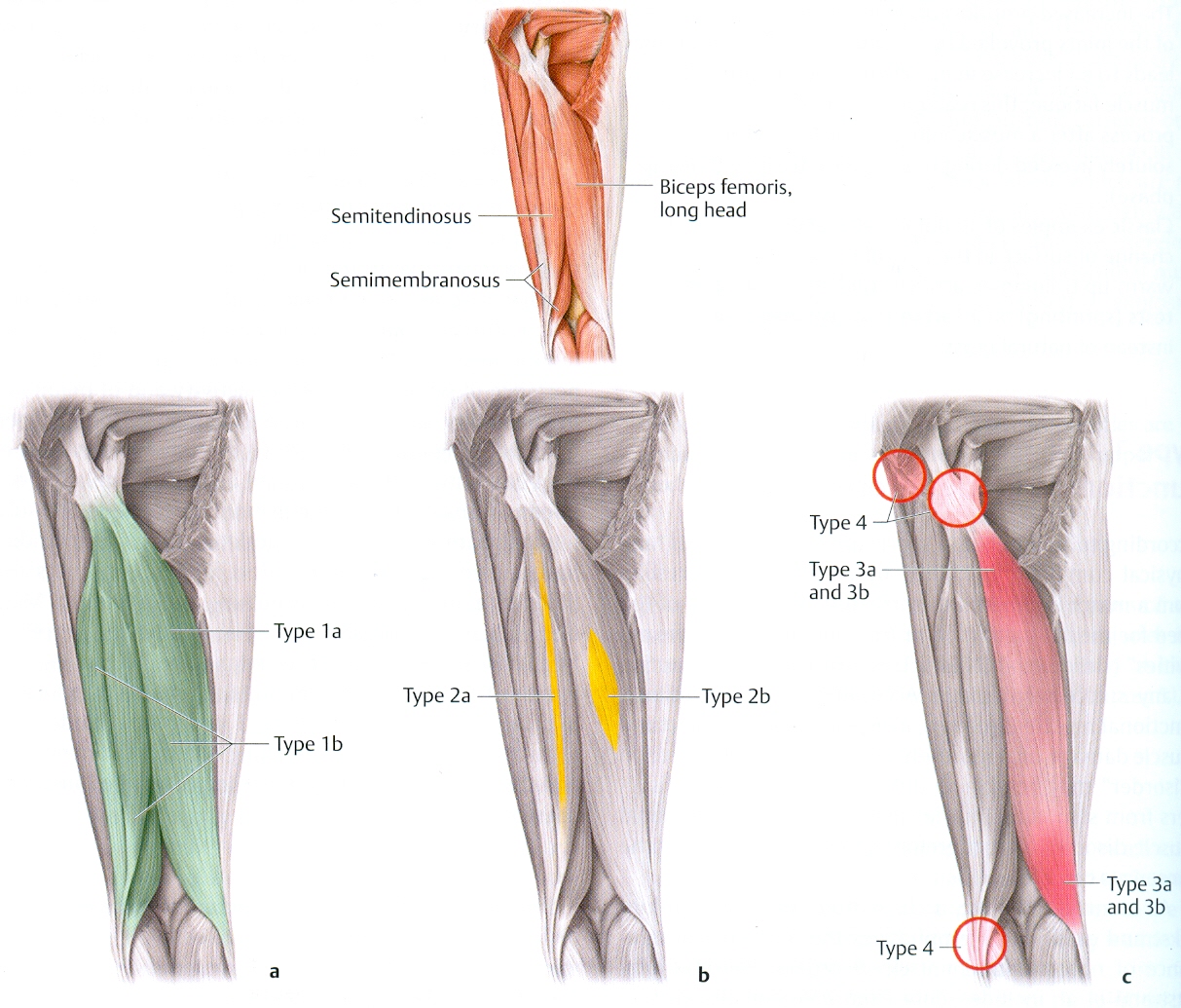 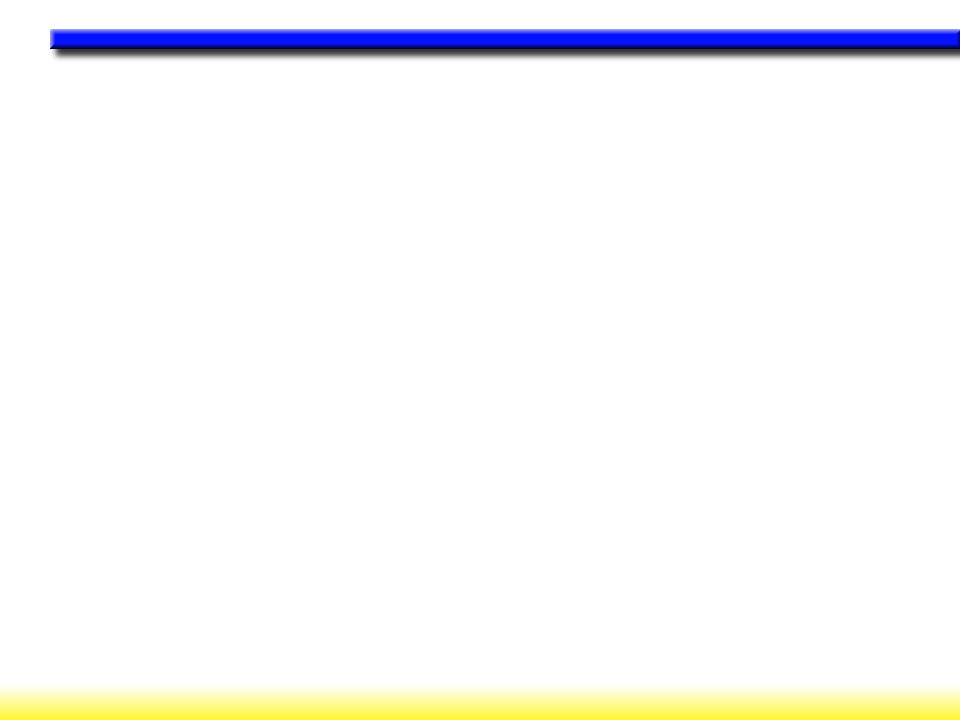 SVALOVÁ VLÁKNA PO MARATONU
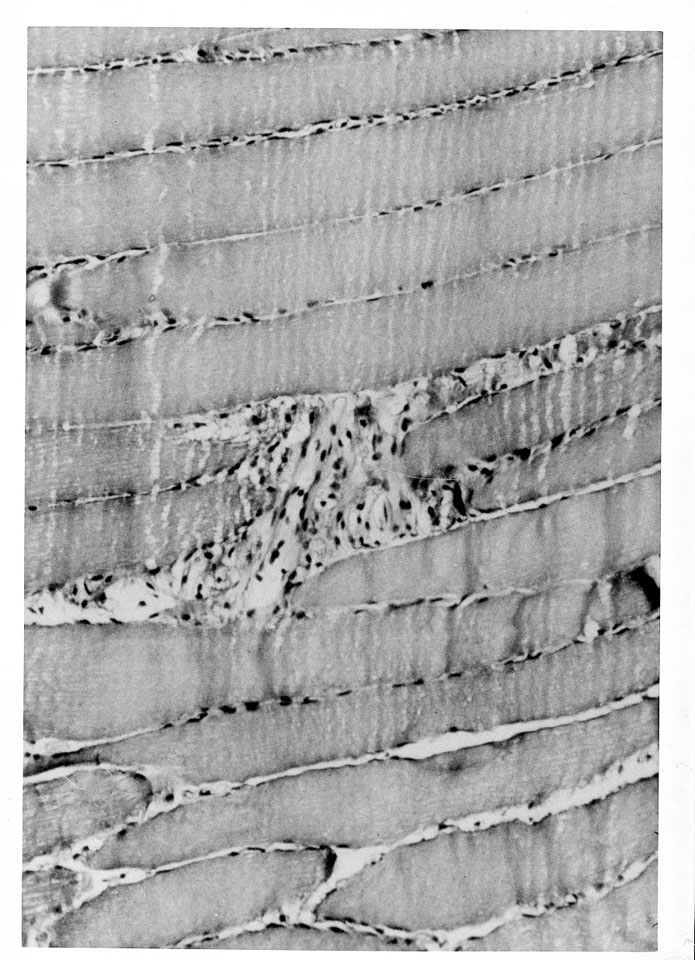